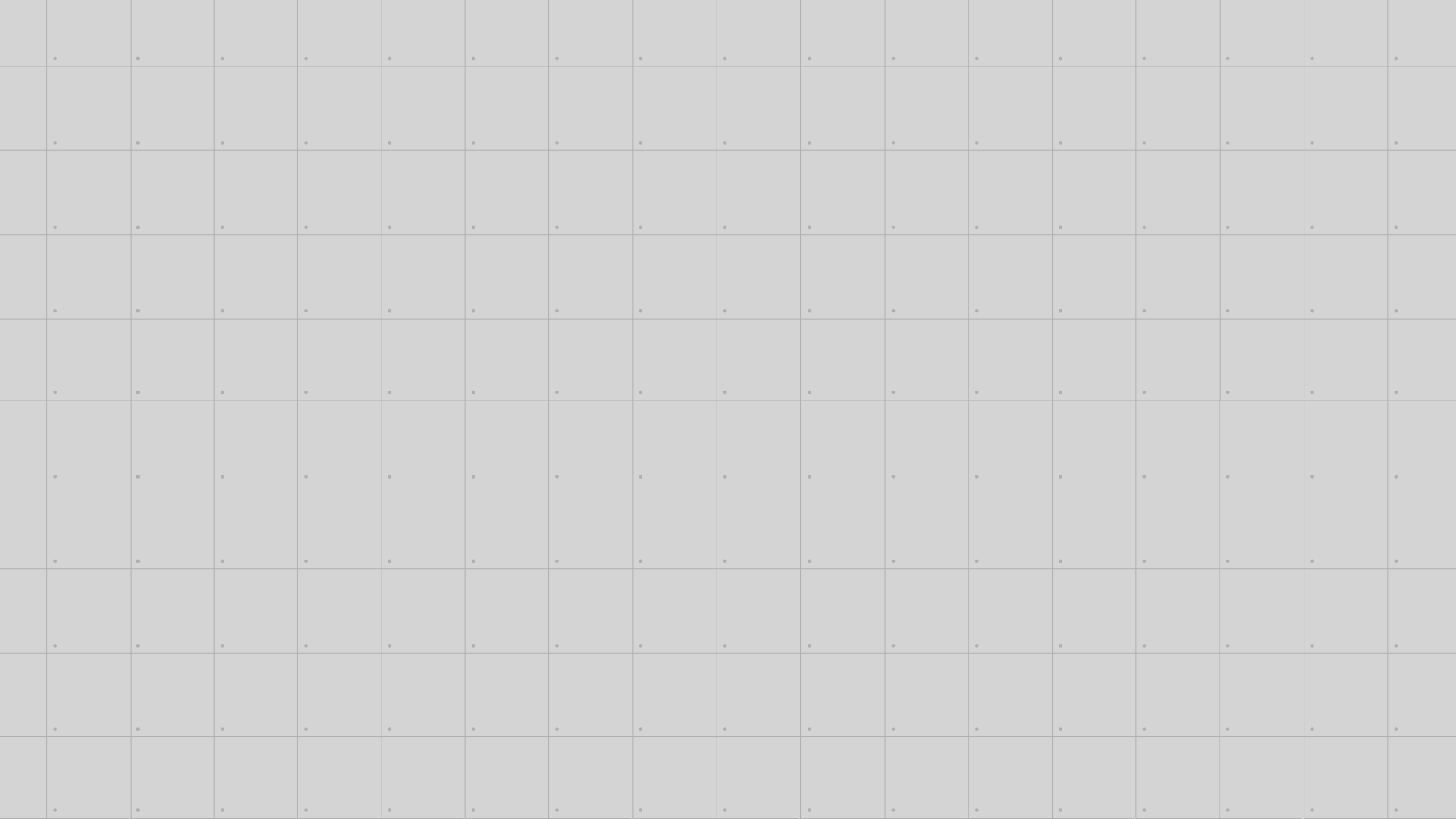 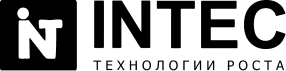 АНТИХРУПКОСТЬВ СОВРЕМЕННЫХ УСЛОВИЯХ:
КАК ОБЕЗОПАСИТЬ СВОЙ БИЗНЕС И ОБЕСПЕЧИТЬ ЕГО СТАБИЛЬНОЕ РАЗВИТИЕ
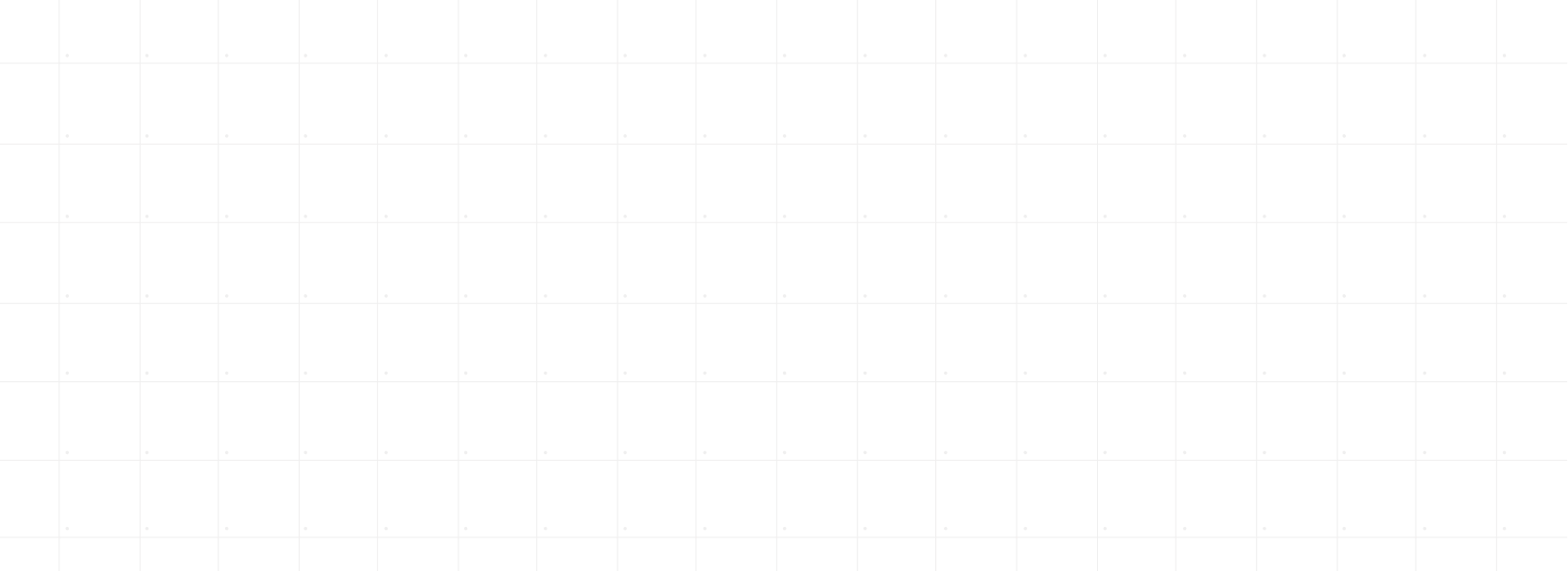 ПО МОТИВАМ КНИГ 
ЧЁРНЫЙ ЛЕБЕДЬ, АНТИХРУПКОСТЬ
(Нассим Николас Талеб)
Книга о том, как быть готовым к приходам Чёрных лебедей
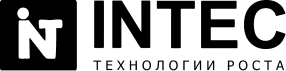 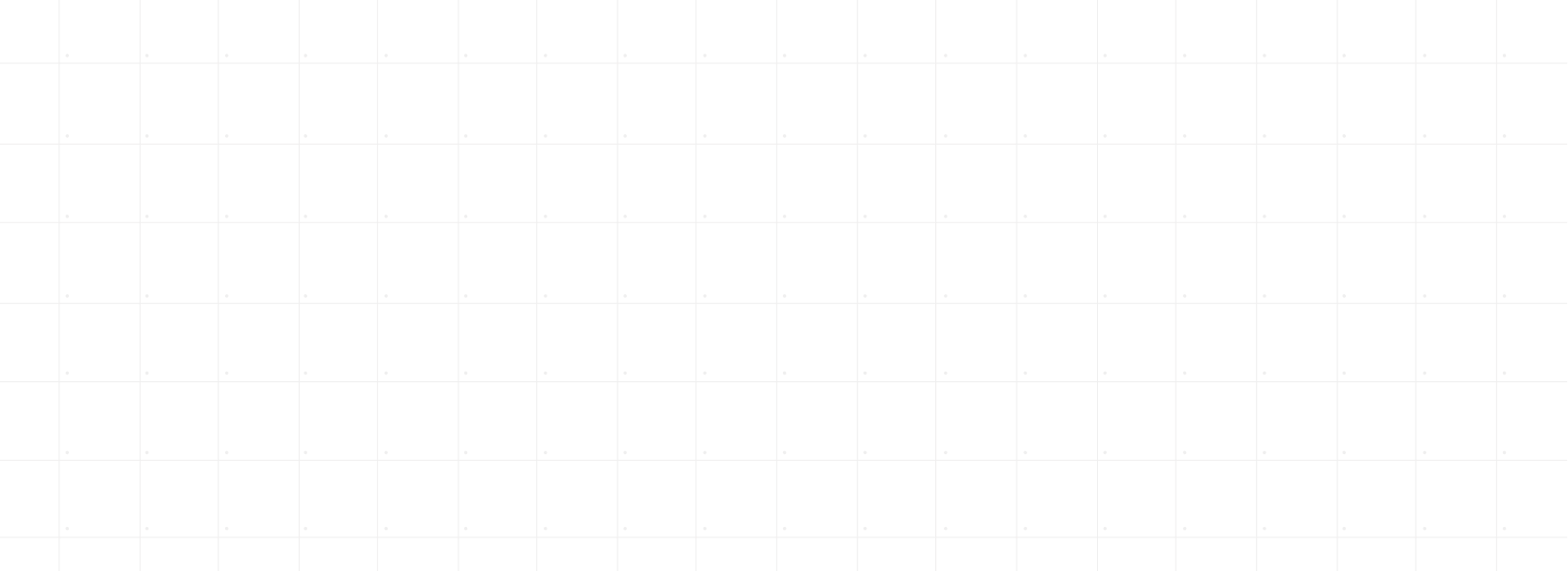 КАТАСТРОФЫ НЕ ПРОИЗОШЛО?
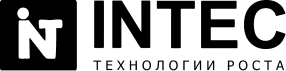 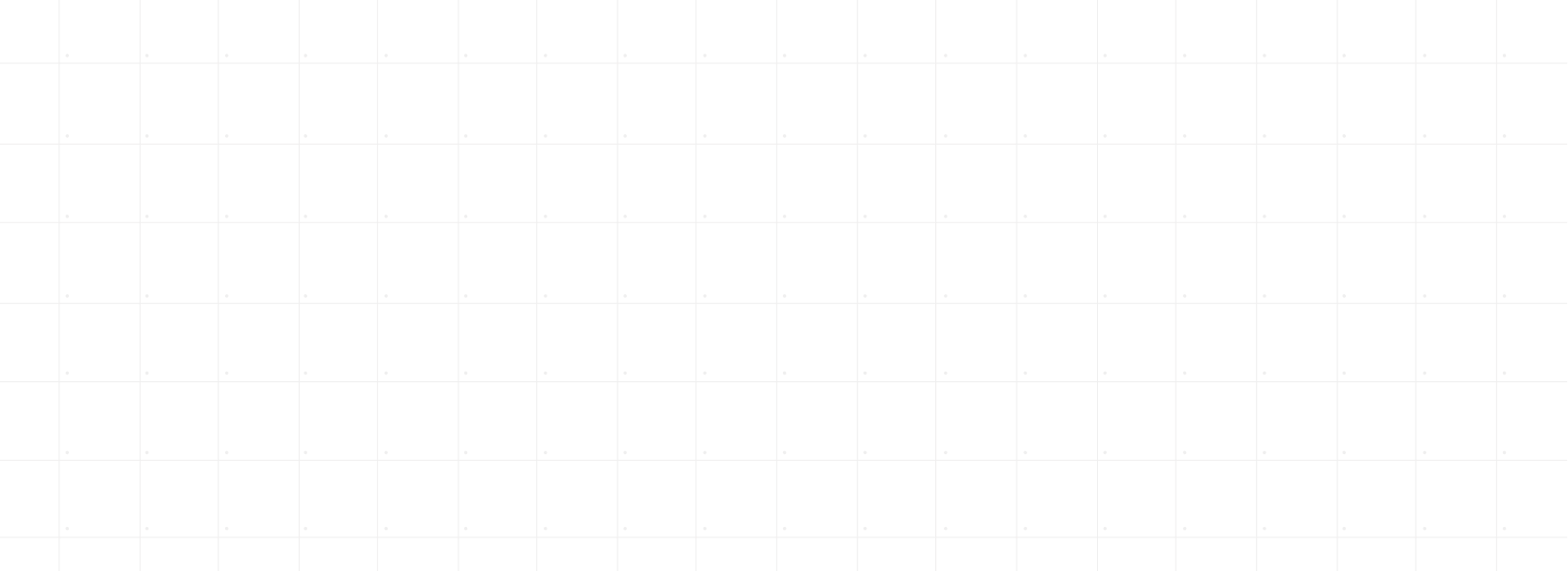 ИЛИ ЕЩЁ НЕ ПРОИЗОШЛО :)
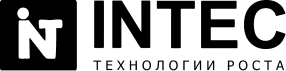 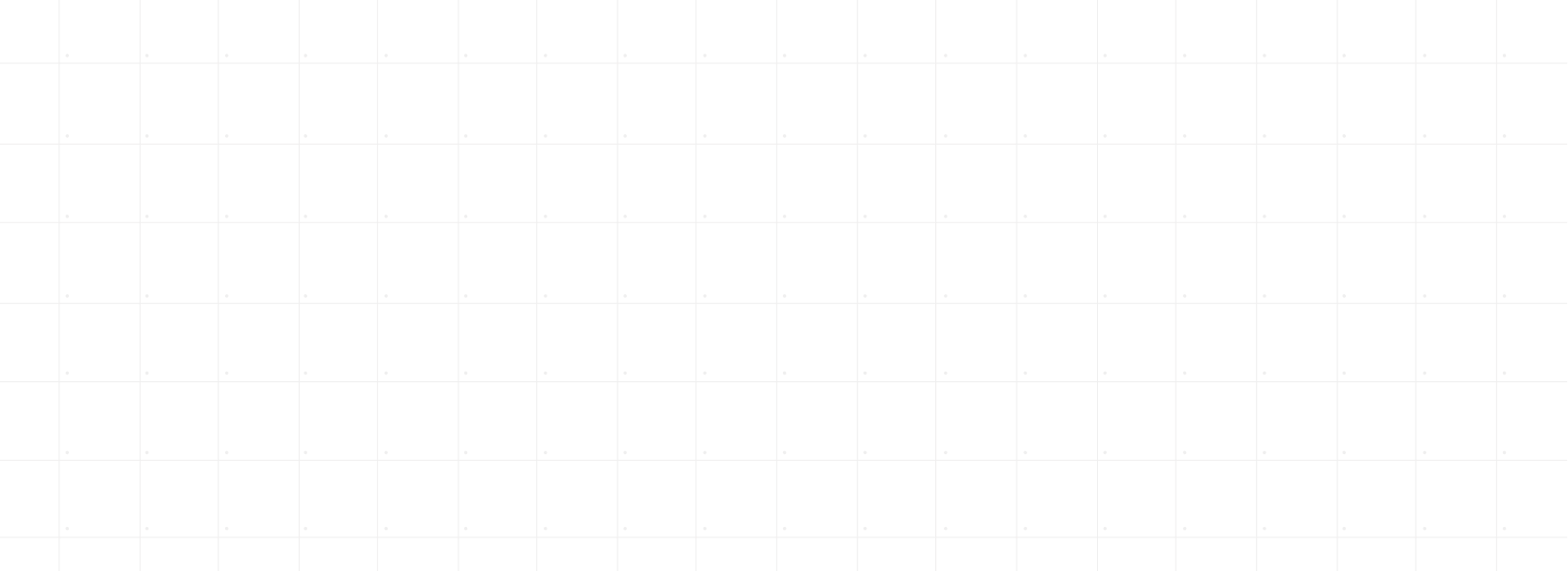 Чёрный лебедь неизбежен: ВОПРОС В ТОМ, КОГДА?!
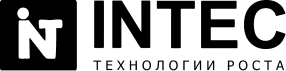 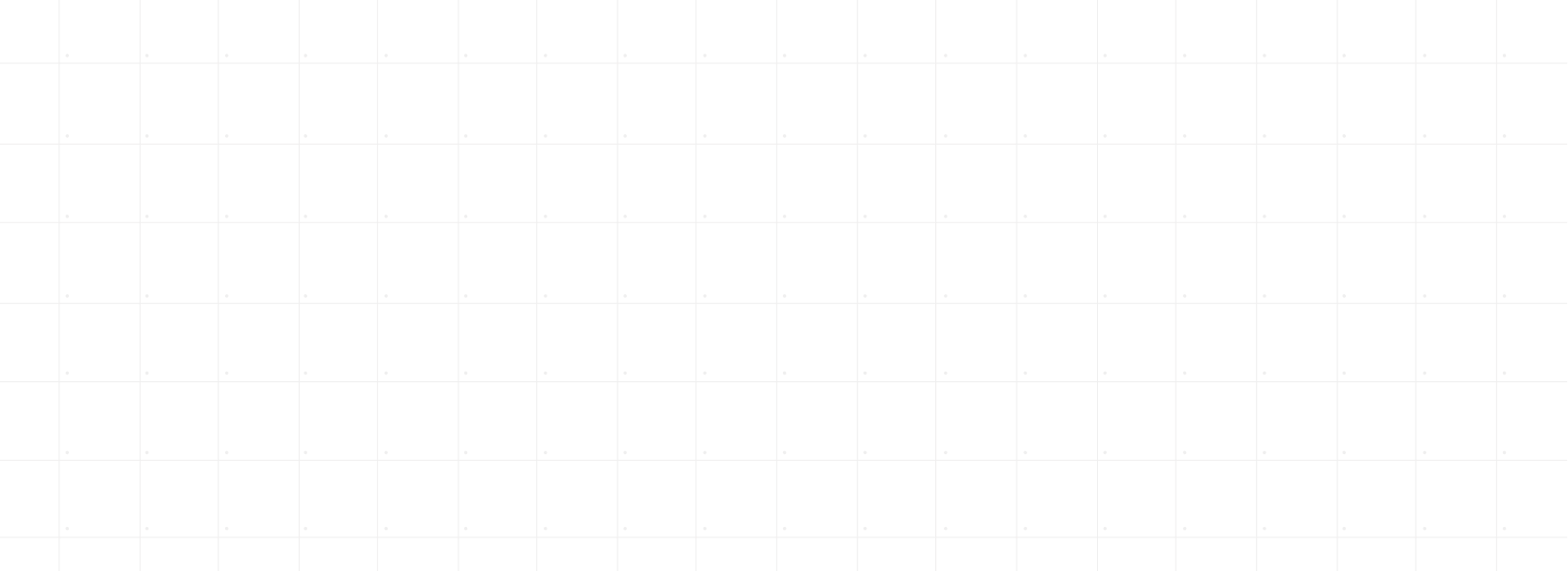 ПРИНЦИП 1
К кризису нужно быть готовым заранее
Кто не подготовился …
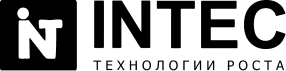 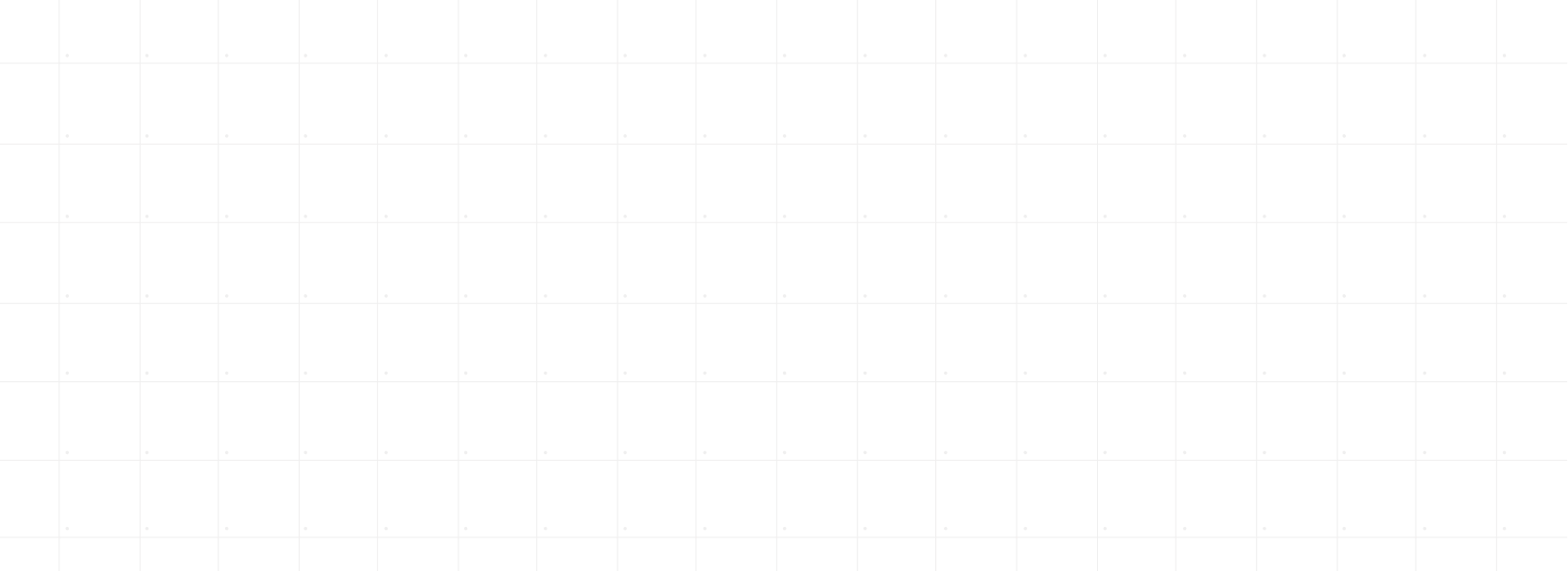 ЭФФЕКТИВНОСТЬ 
В УЩЕРБ СТАБИЛЬНОСТИ
01
03
02
Без диверсификации
Высокая кредитная нагрузка
Отсутствие финансовой подушки
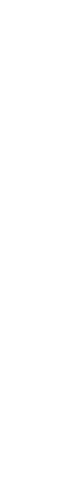 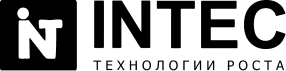 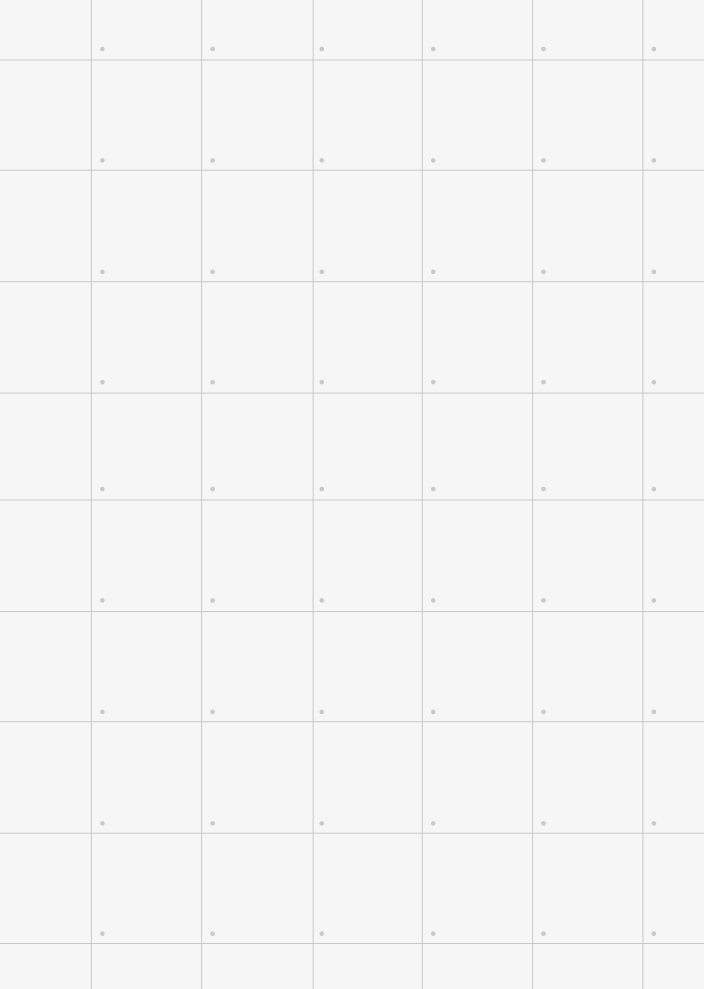 01
КТО ПОСТРАДАЛ СИЛЬНЕЕ ВСЕГО?
Онлайн школы - трафик Инстаграм 
и Фейсбук
02
ТОТ, КТО БЫЛ ЗАВИСИМ ОТ ЧЕГО-ТО ОДНОГО
Полузападные стартапы - от зарубежных денег и рынка
03
Финансовые трейдеры - от работы 
с однородными инструментами
04
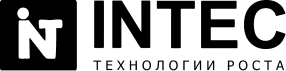 Импортеры - от западного поставщика
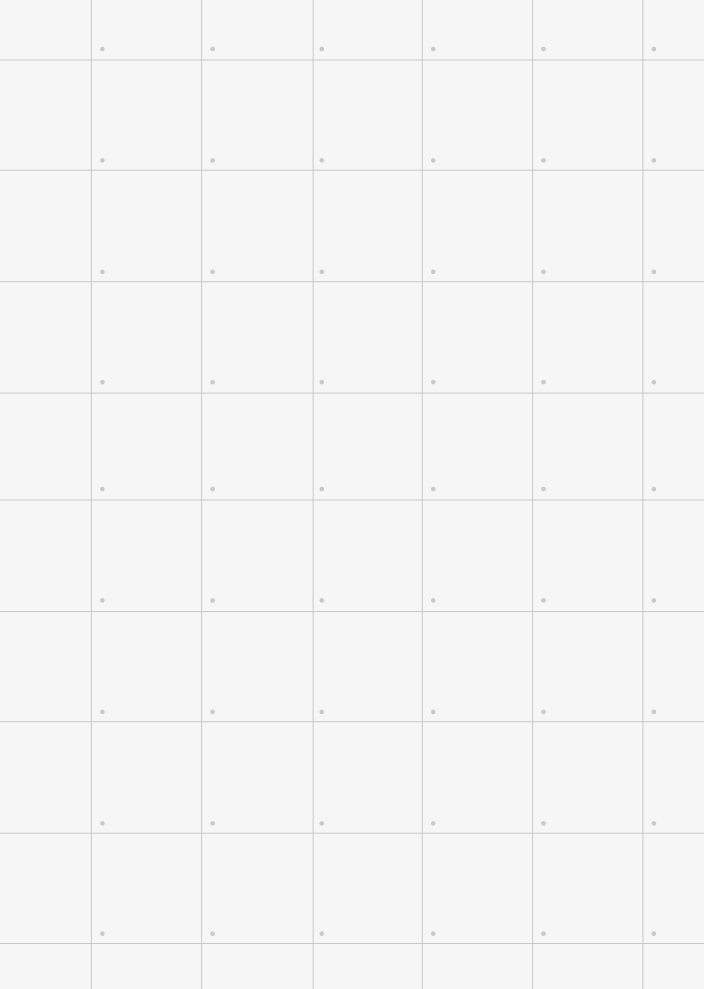 01
КТО НЕ ПОСТРАДАЛ?
Собственное производство ориентированное на внутренний рынок
02
ТОТ, КТО БЫЛ ЗАВИСИМ ОТ ЧЕГО-ТО ОДНОГО
Сектор B2B - услуг
03
Диверсифицированные предприятия
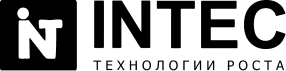 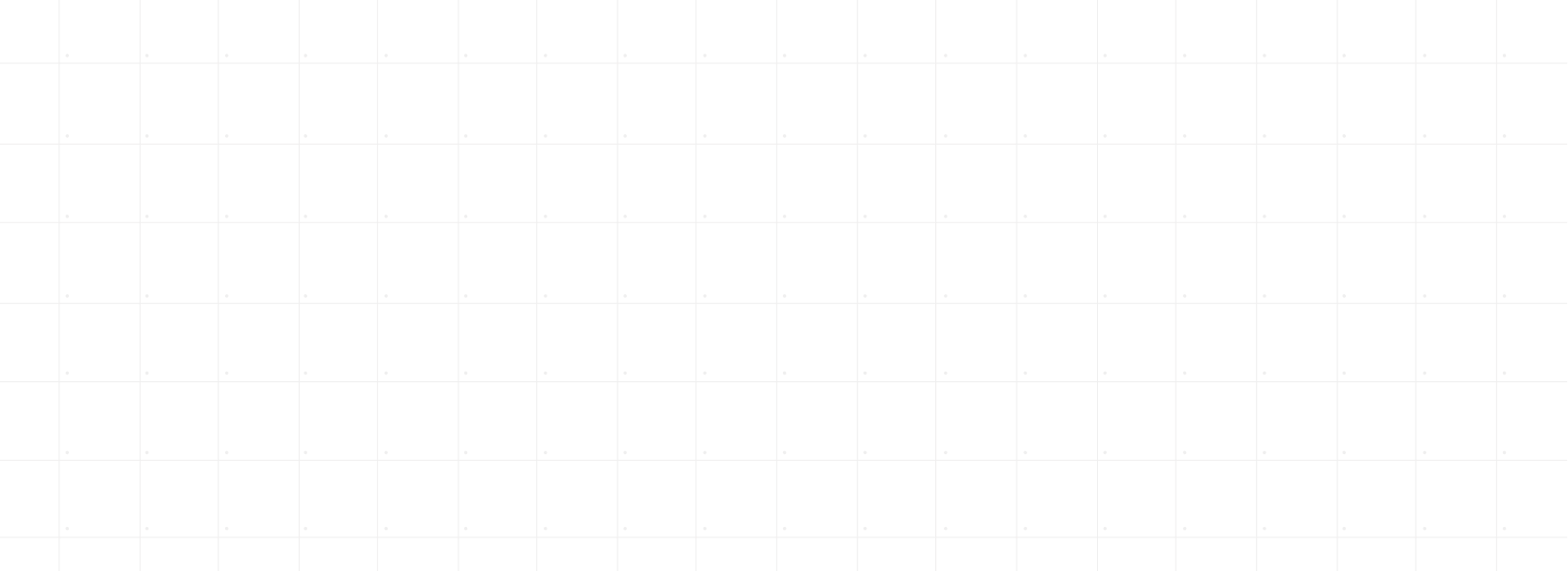 ИТАК, К ЧЕМУ НУЖНО БЫТЬ?
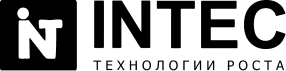 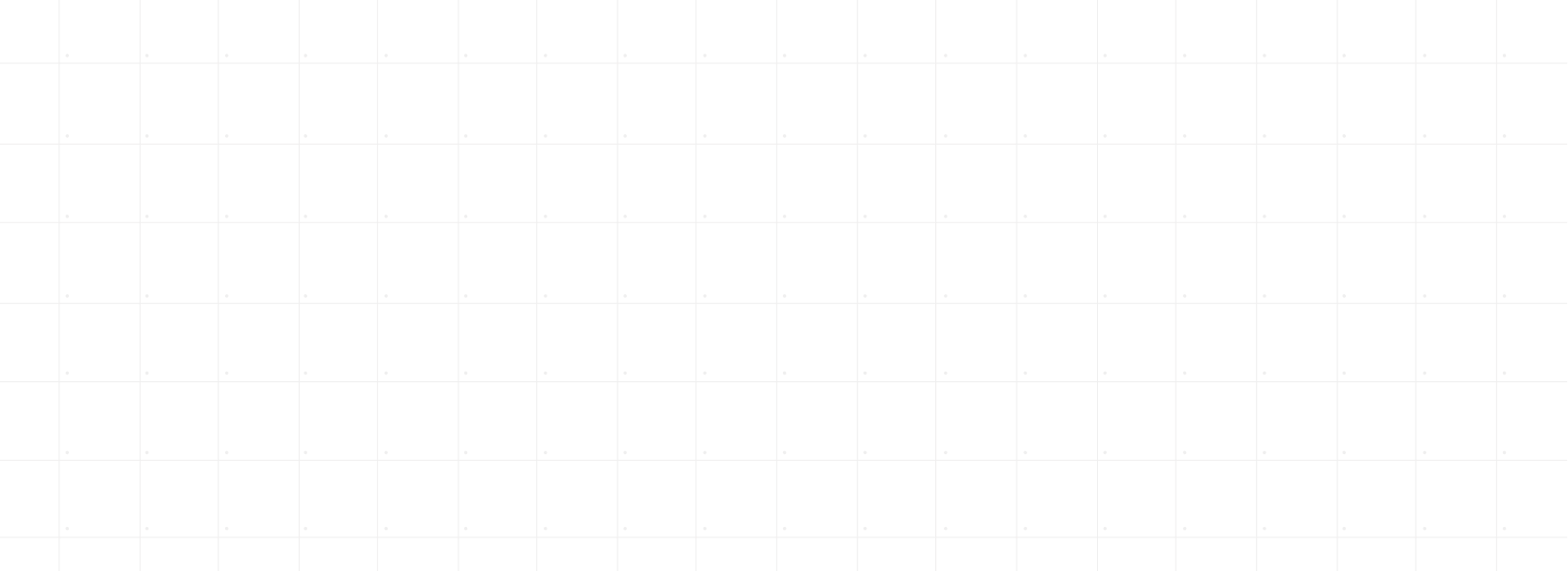 КО ВСЕМУ
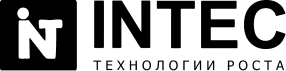 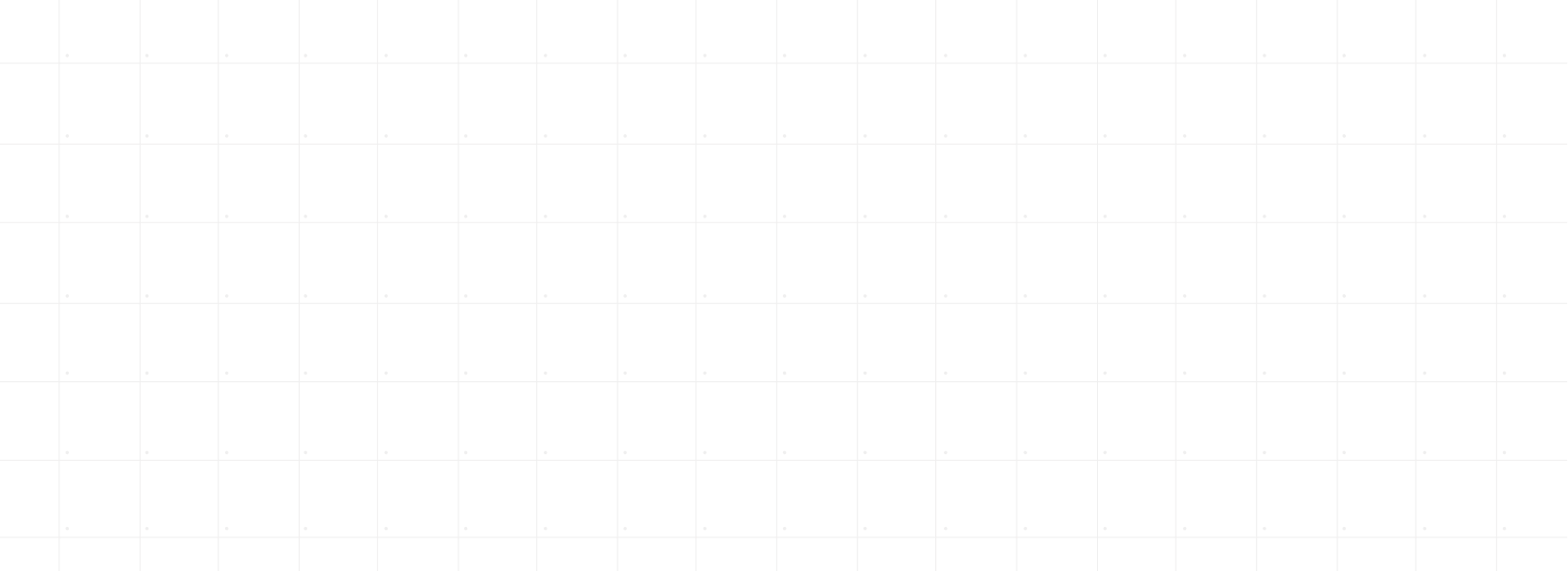 ПРИНЦИП 2
Стабильность важнее эффективности
Стабильность - избыточность ресурсов
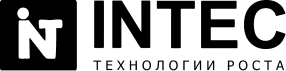 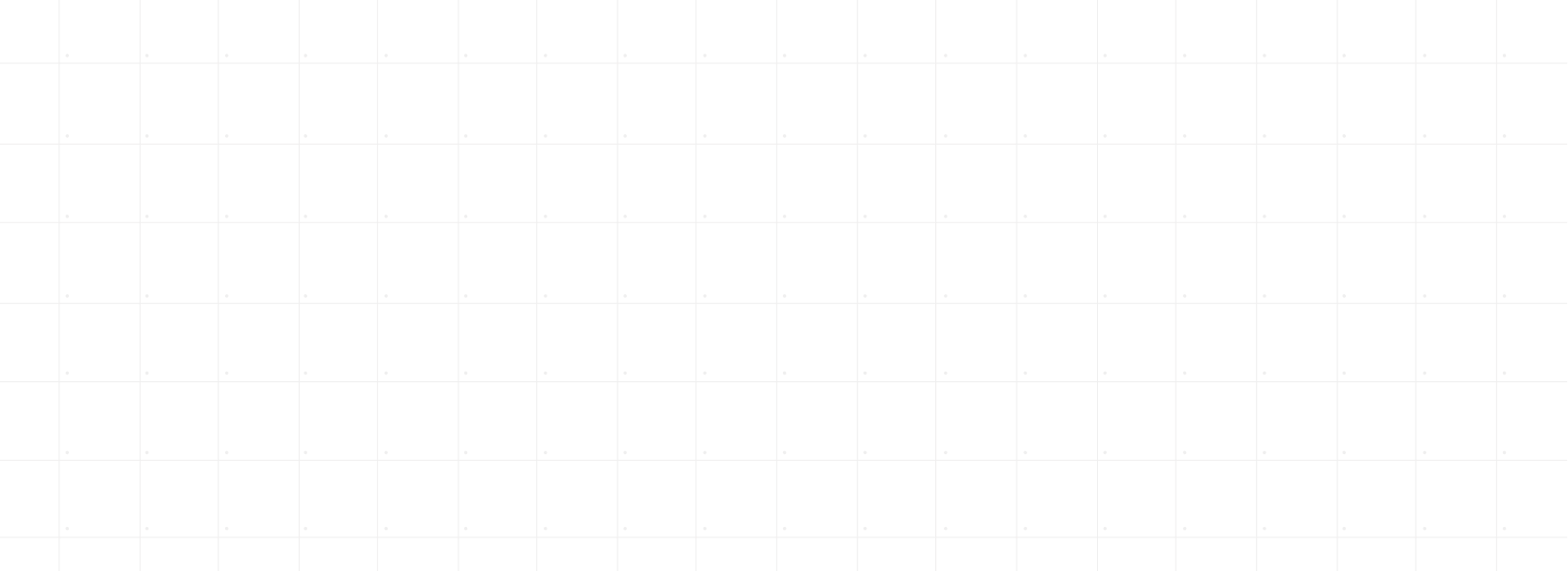 КАКОЕ САМОЕ ПЛОХОЕ ЧИСЛО В БИЗНЕСЕ ?
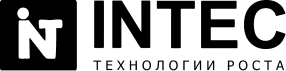 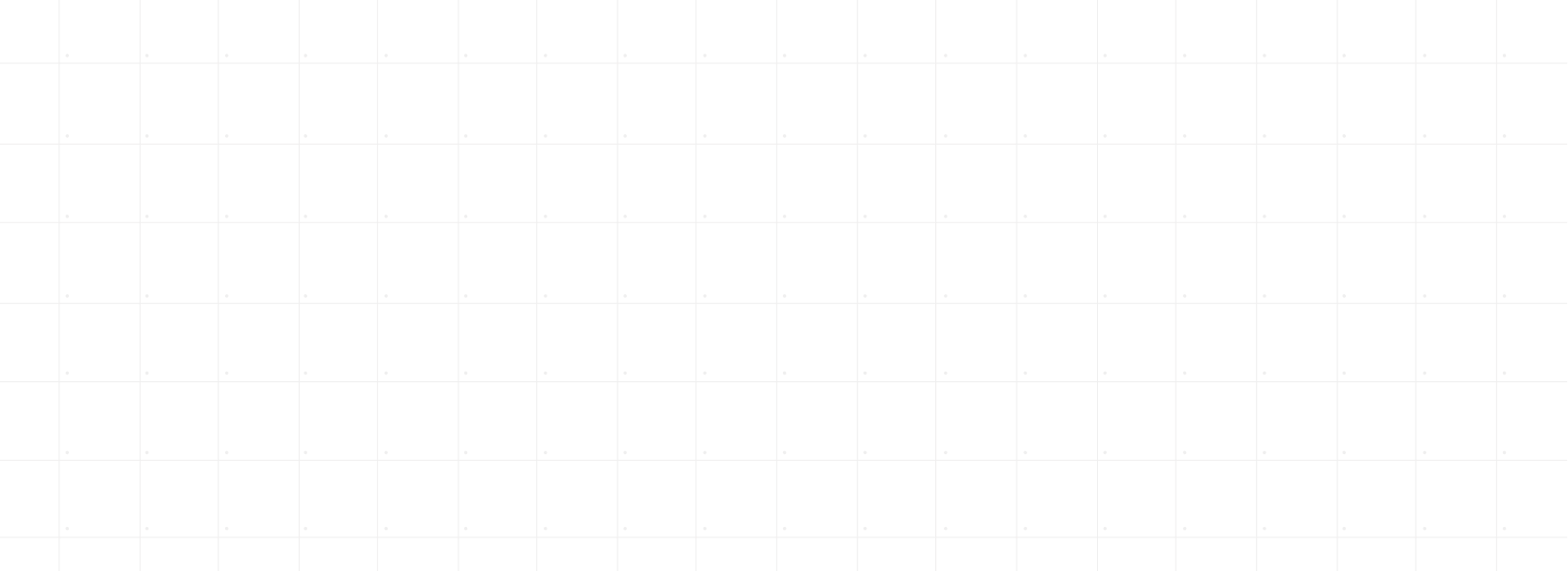 1
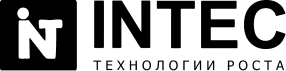 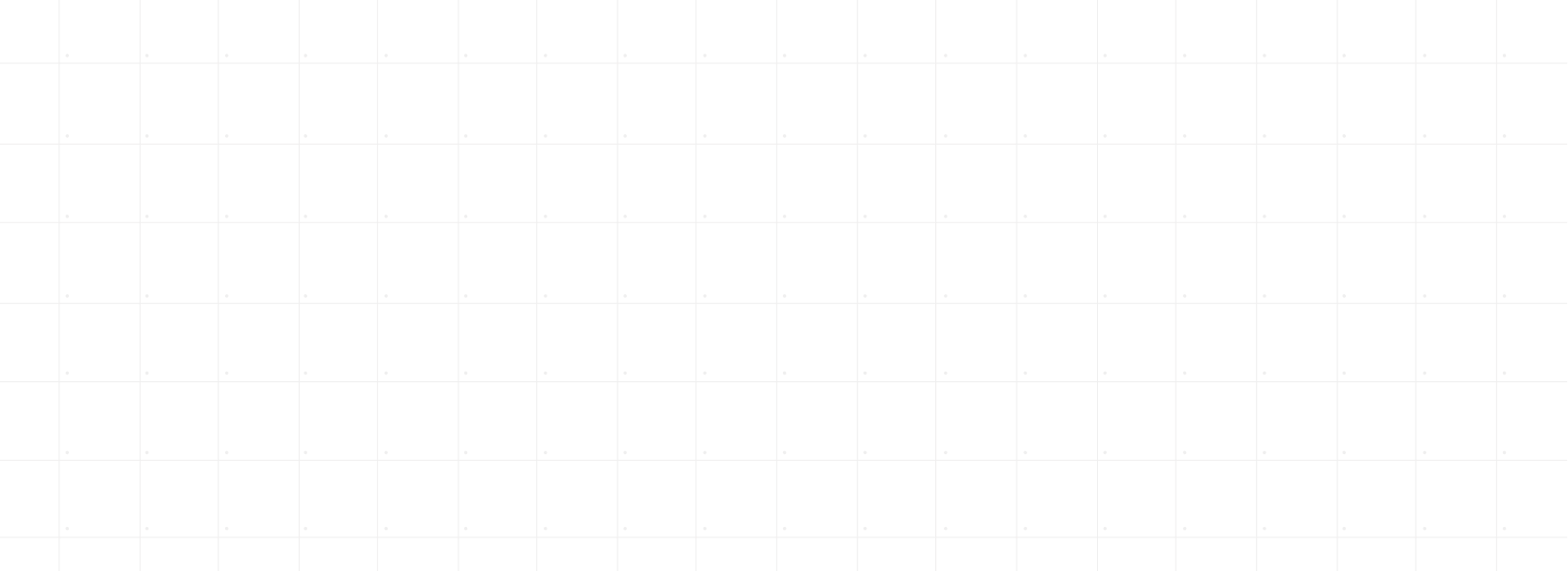 ОДИН сотрудник
ОДИН поставщик
ОДИН рекламные канал

ОДИН покупатель
ОДИН = ЗАВИСИМОСТЬ
Даже мать природа дала нам две руки, две ноги и т.д.
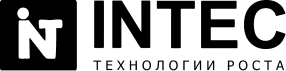 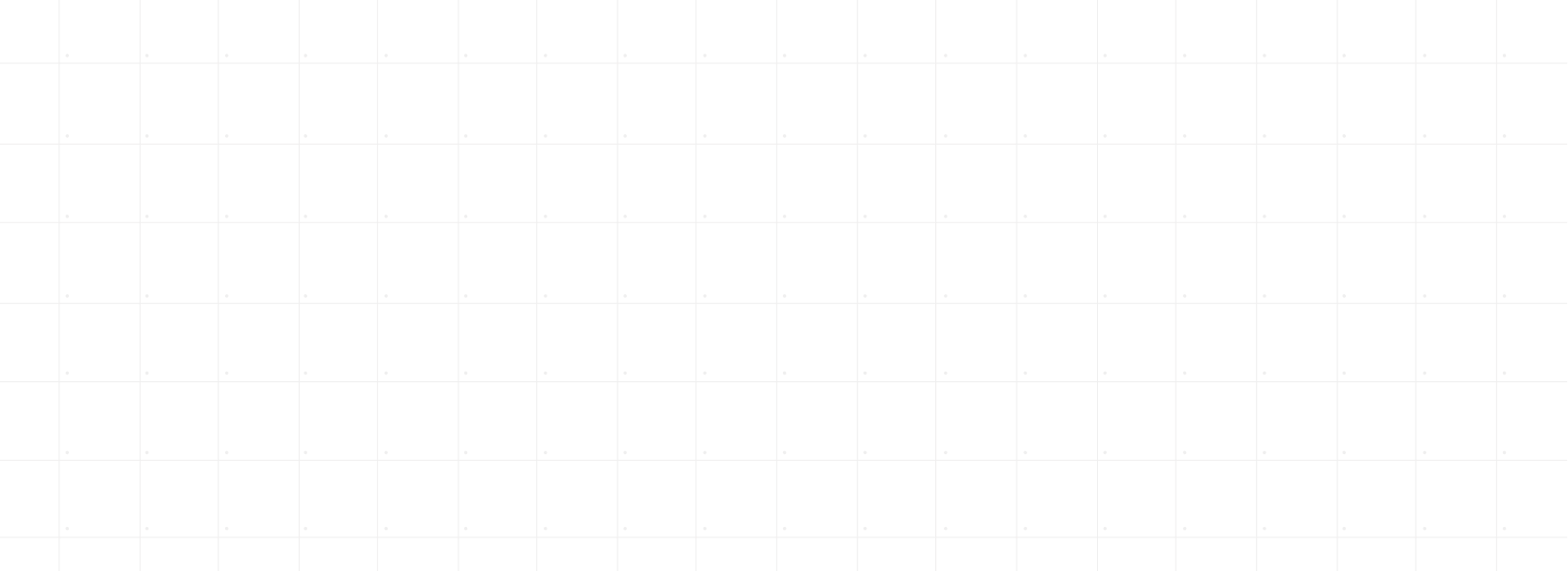 ДРУГОЙ ПРИМЕР – 
В ЧЕМ ХРАНИТЬ ДЕНЬГИ ?
Доллар?
Рубль?
Золото?
Криптовалюты?
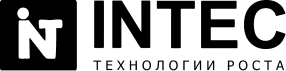 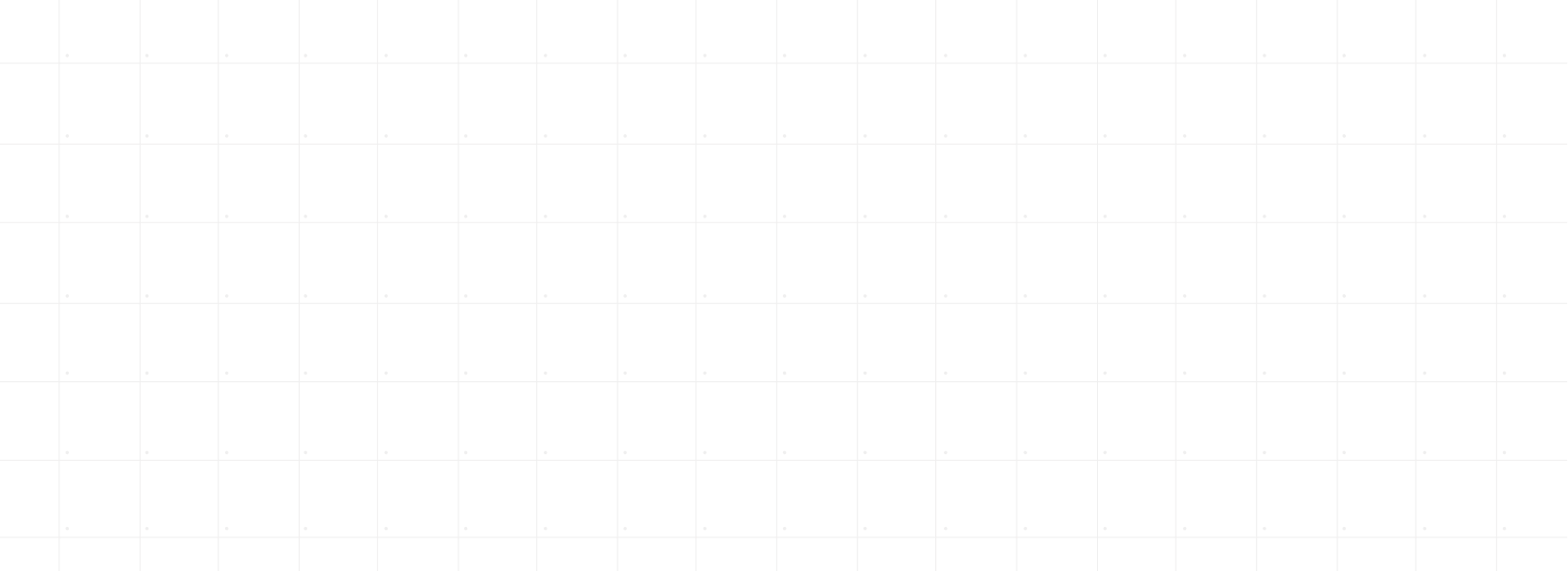 ПРАВИЛЬНЫЙ ОТВЕТ– 
В ЧЕТЫРЕХ ИНСТРУМЕНТАХ СРАЗУ
Что делаем – смотрим где у нас тонко, там и добавляем
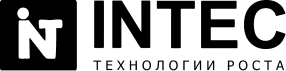 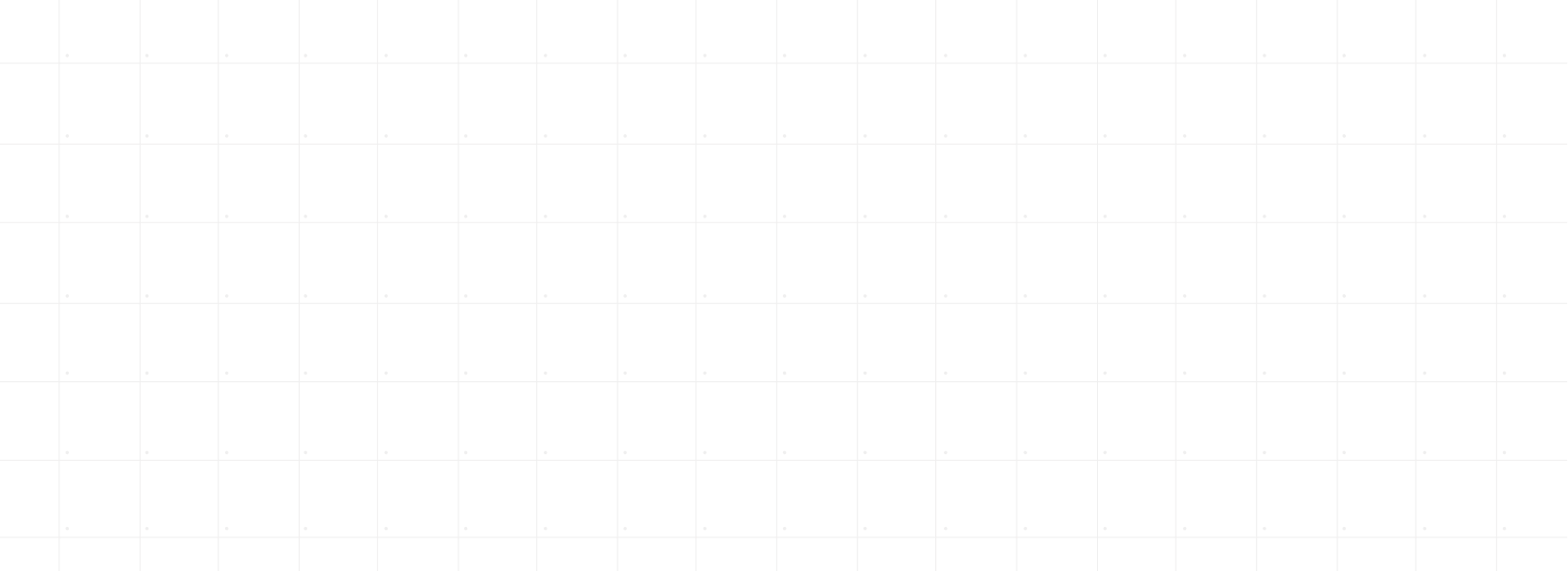 ПРИНЦИП 3
Диверсификация по принципу штанги
80% - максимально консервативные направления - цель которых сохранить капитал 

20% - максимально рискованные направления – 
цель которых обеспечить максимальный рост капитала
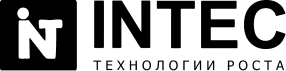 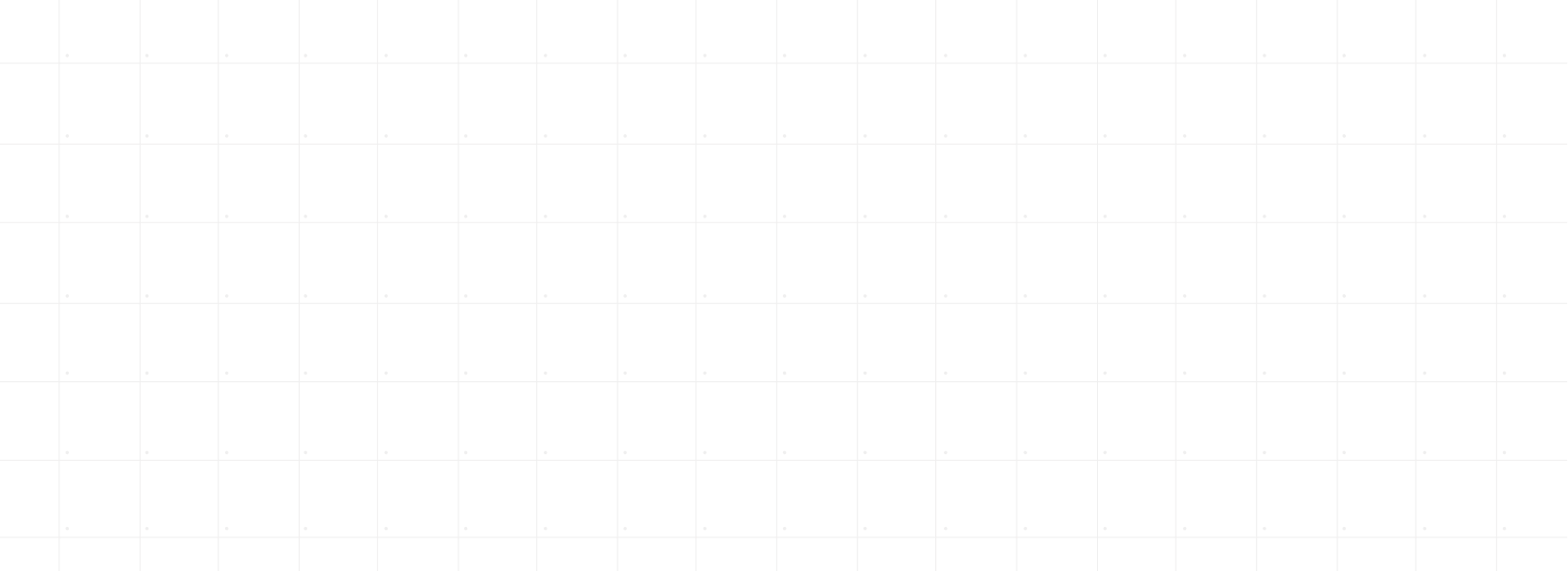 НАПРИМЕР:
80% - инвестиций в недвижимость и облигации
20% - высокорискованные активы - криптовалюты, акции 3 эшелона
 
80% - готовые решения на 1С-Битрикс услуги маркетинга
20% - стартапы инсайдер, партнёрские магазины
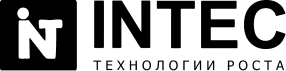 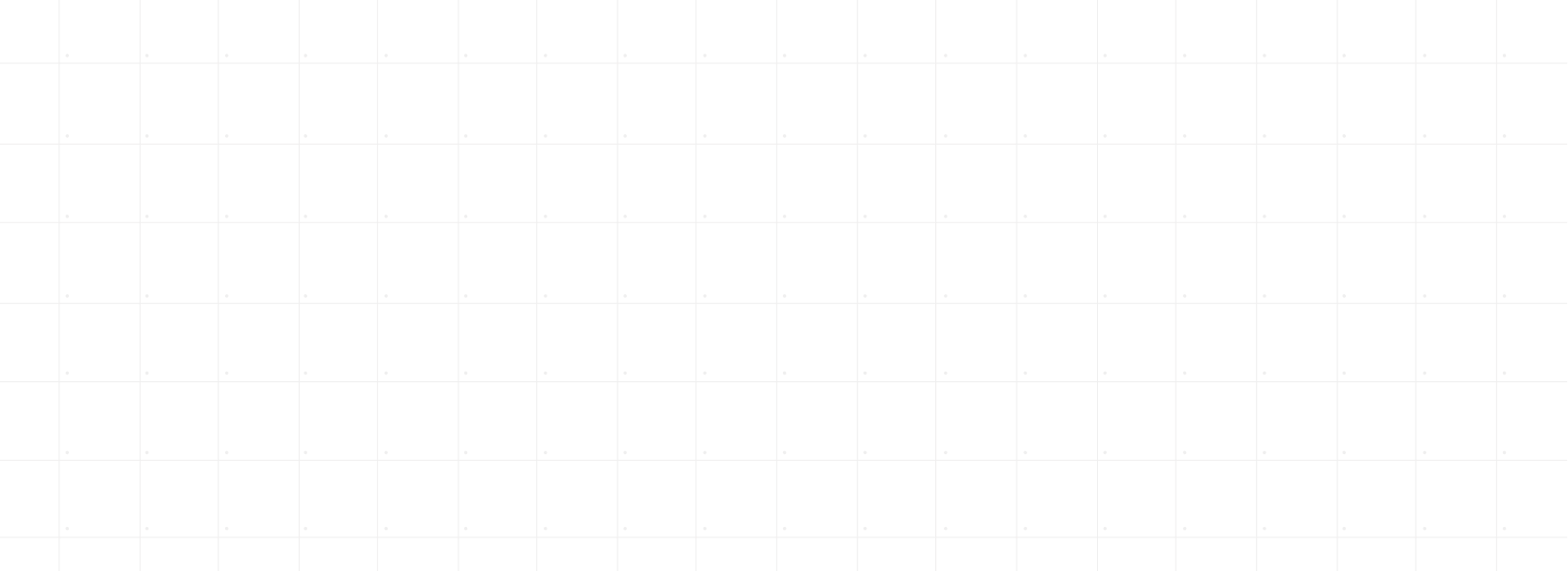 ПРИНЦИП 4
Безопасность-превыше всего
01
03
02
Информационная безопасность 
на первом плане
Хакерские атаки стали полулегальными на западе - осуществляются с молчаливого согласия правоохранительных органов западных стран
Хакерские атаки 
на инфраструктуру, банковские счета
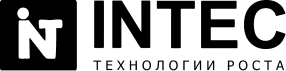 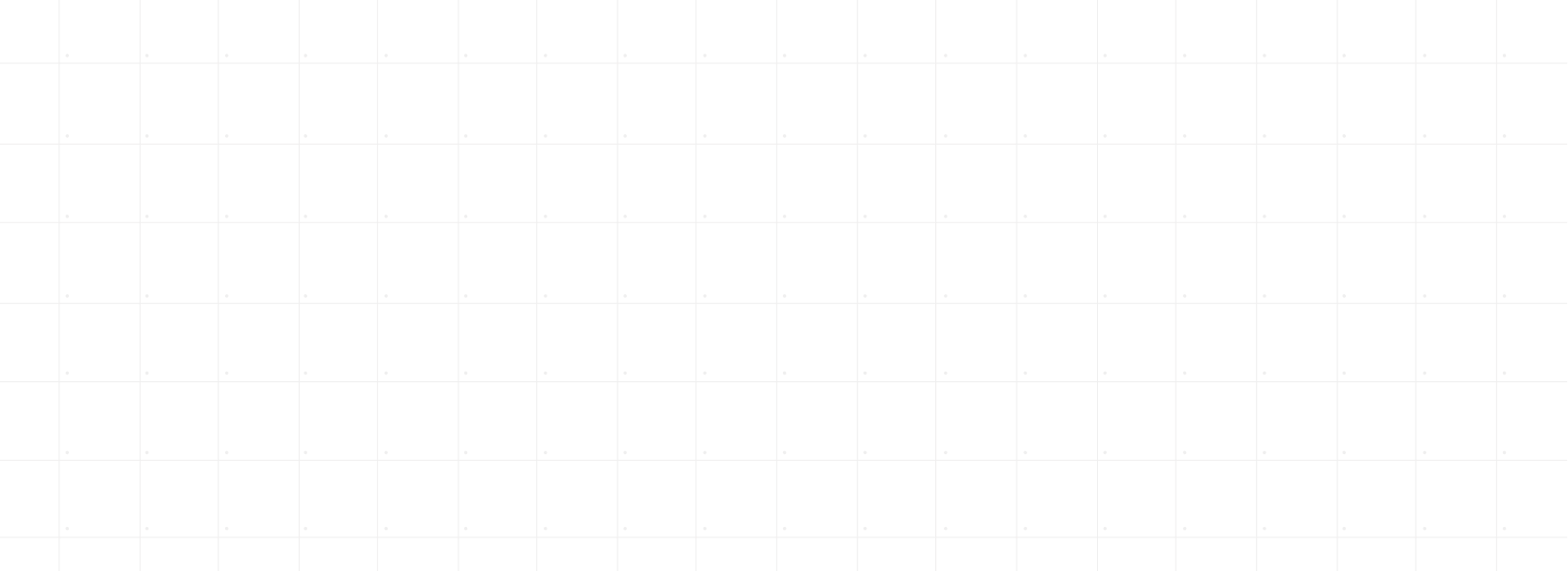 БЭКАПОВ МНОГО НЕ БЫВАЕТ
ПРАВИЛА ХОРОШЕГО БЭКАПА:
01
Хранится в изолированной среде
02
Храниться отдельно от устройства бэкапа
03
Системно обновляется
04
Имеет дубли
05
Есть возможность откатиться в глубину от трех до шести месяцев
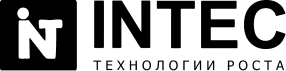 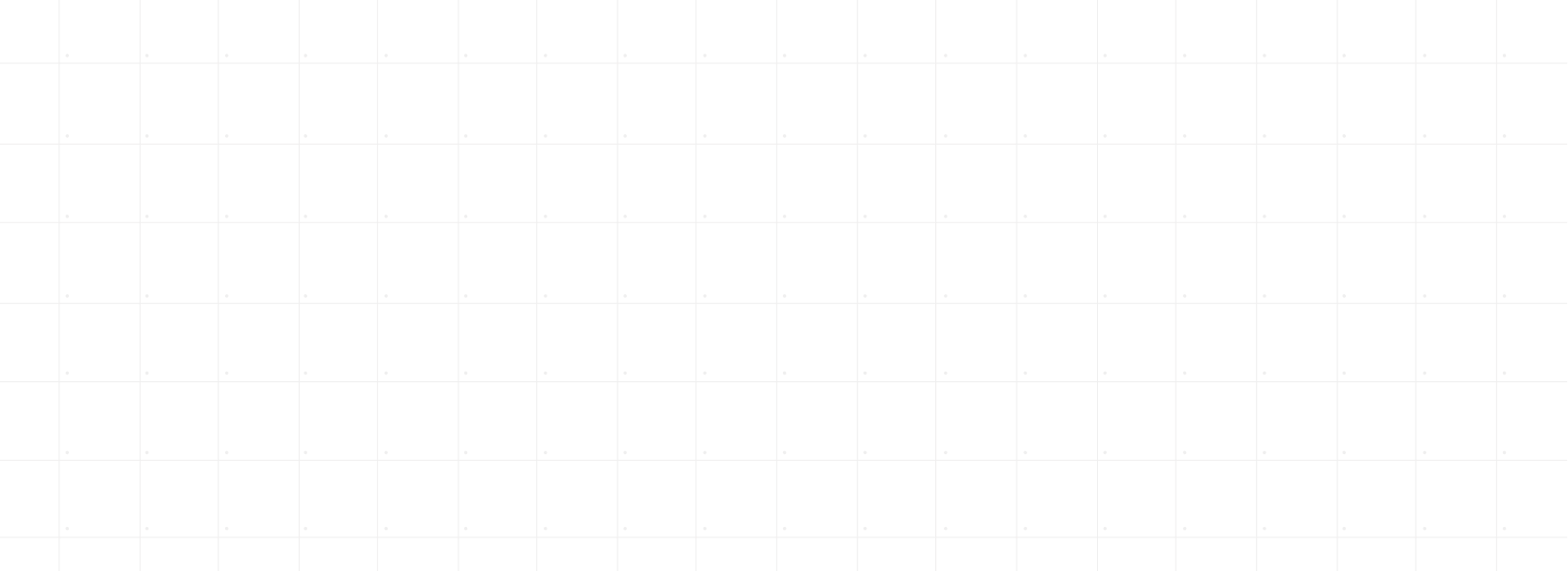 ИНФОРМАЦИОННАЯ БЕЗОПАСНОСТЬ
01
Правильная настройка учетных политик - 90% успеха защиты инфраструктуры
02
Архивировать виртуальную среду
03
Ограничения по IP, кэшам, цифровым ключам, файрвол, сложные пароли
04
Бэкап облачной документов 
и баз данных
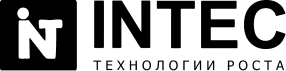 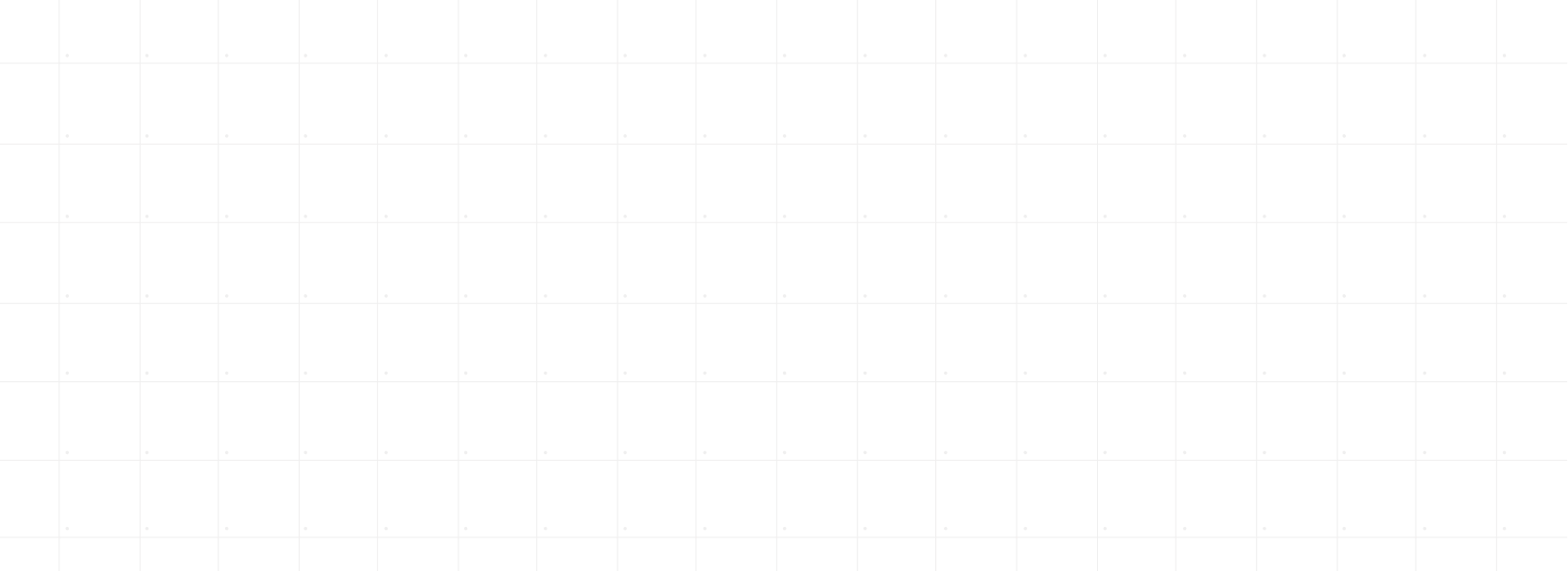 ПРИНЦИП 5
Социальный актив - или ничего не проходит бесследно - все когда-нибудь пригождается
Правильный образ жизни всегда приводит к правильному результату
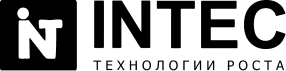 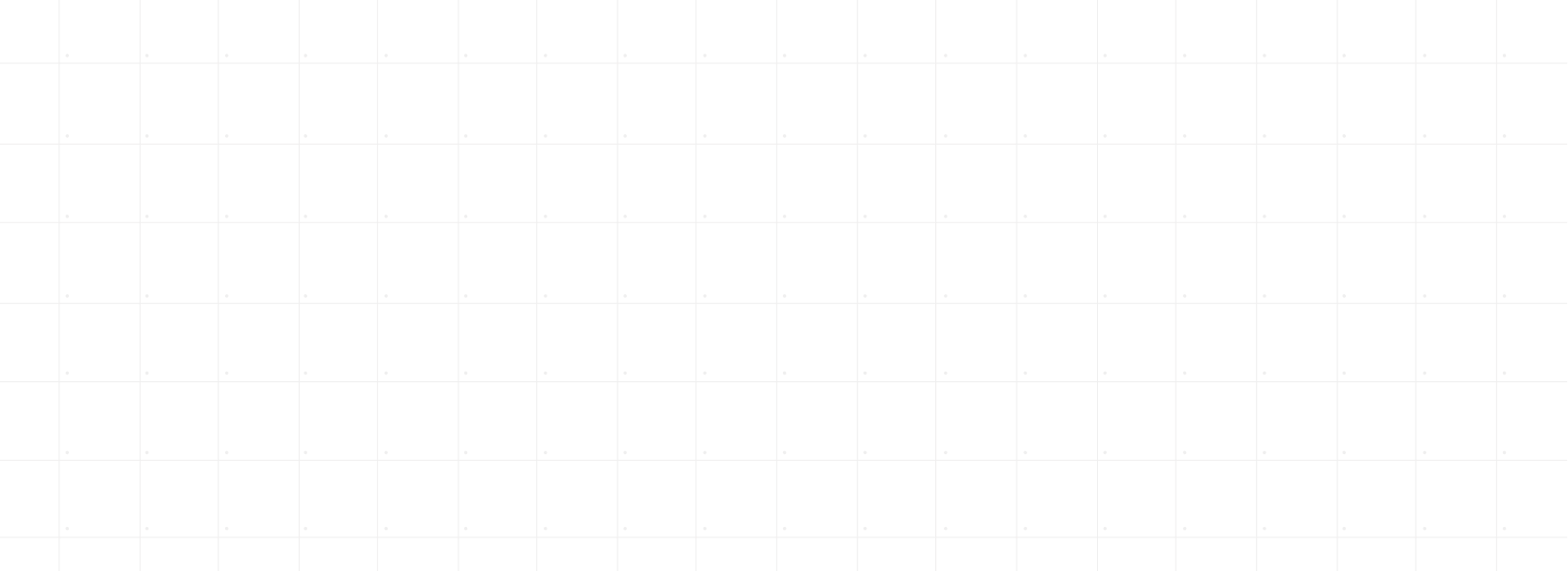 ПРИНЦИП 6
Используйте самый ценный ресурс:
ВКЛЮЧАЙТЕ ГОЛОВУ!
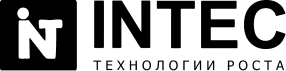 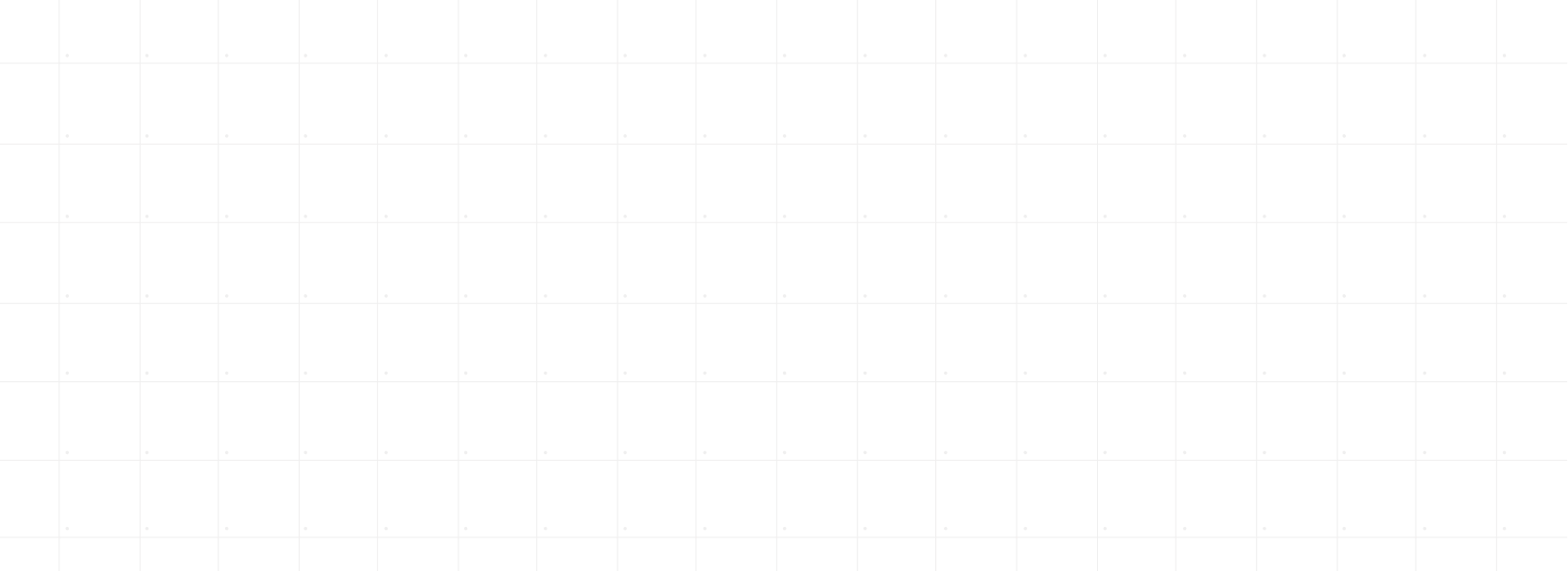 ПРИНЦИП 7
Работать нужно не больше
Работать нужно умнее
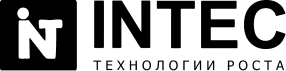 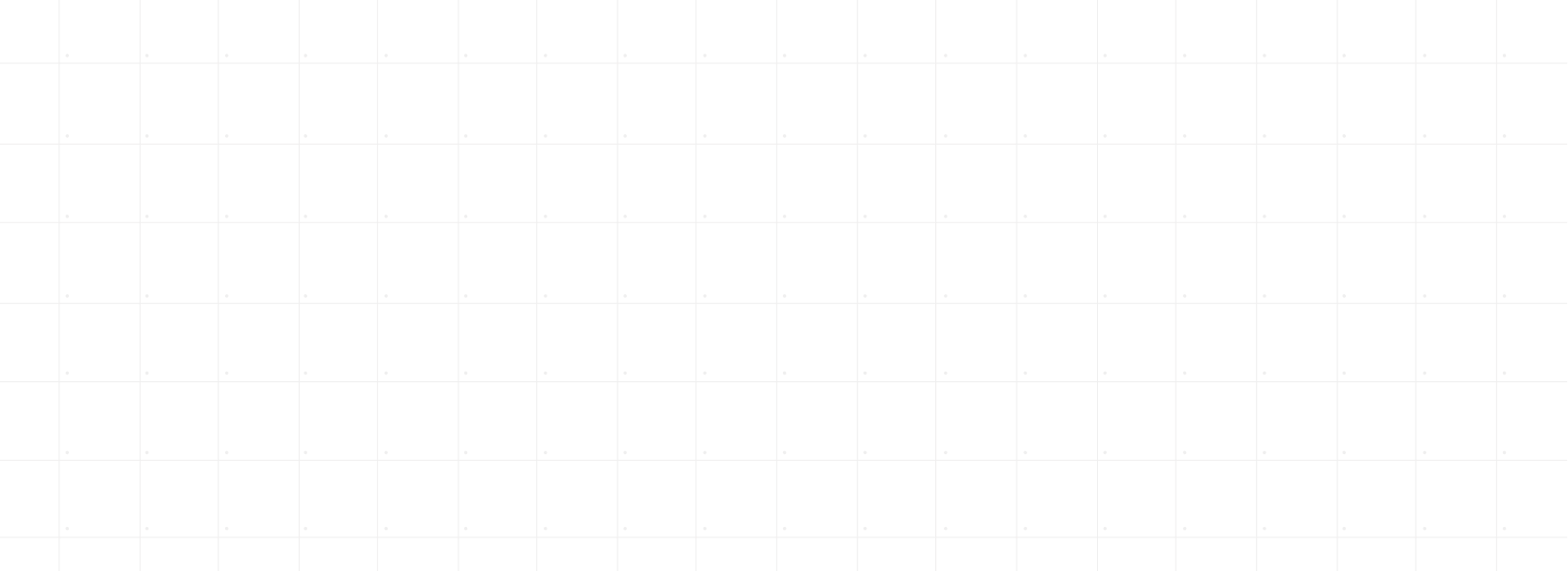 КАКИЕ ЕСТЬ СЛОЖНОСТИ?
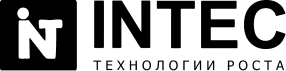 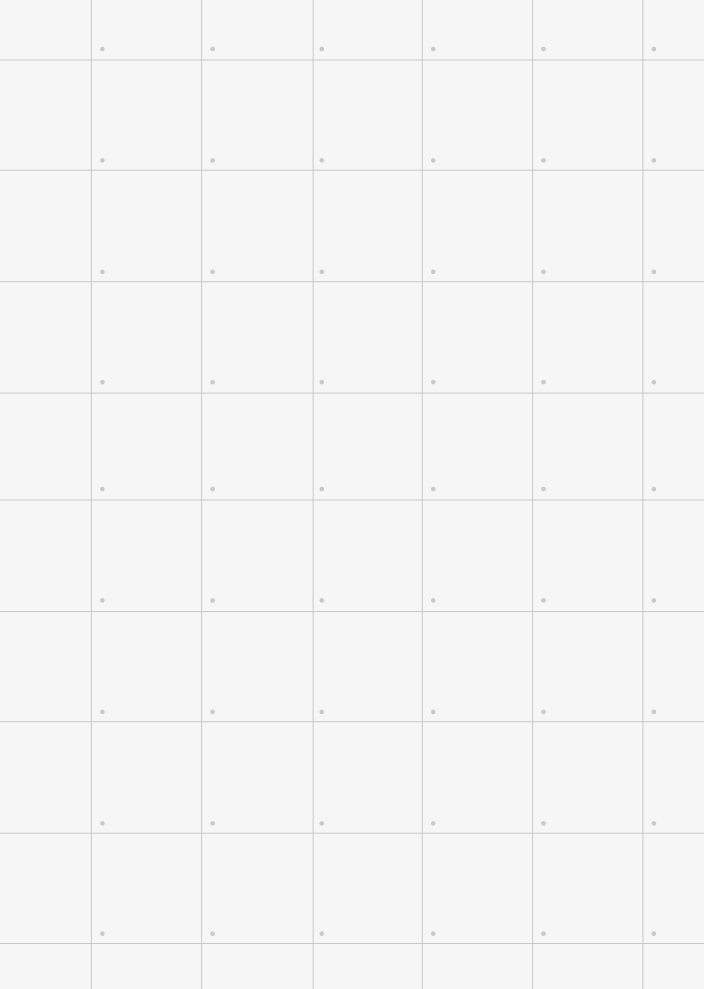 01
УХОД КЛЮЧЕВЫХ РАЗРАБОТЧИКОВ ПО 
ИЗ РОССИИ – 

ОТСУТСТВИЕ ОБНОВЛЕНИЙ ДЛЯ РОССИЙСКИХ КАМПАНИЙ
Отечественные аналоги зарубежного ПО переходим.рф
02
Разлочить зарубежную программу
03
Имитировать использование зарубежной программы из-за рубежа
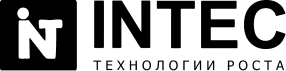 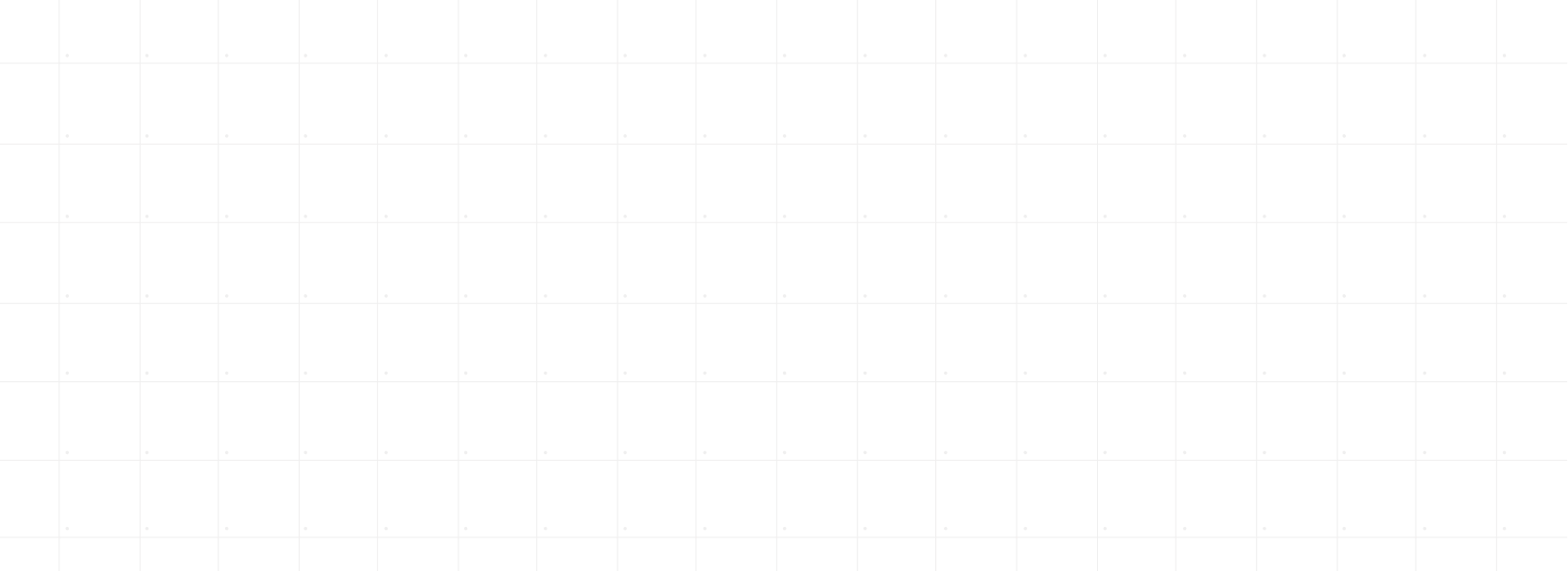 УХОД РЕКЛАМНЫХ ПЛОЩАДОК INSTAGRAM, FB, GOOGLE ИЗ РОССИИ-

НЕТ ВОЗМОЖНОСТИ ЗАПУСТИТЬ РЕКЛАМУ ПО ПРИВЫЧНЫМ КАНАЛАМ
К сожалению достойной замены на сегодняшний день НЕТ
Эксперименты с российскими рекламными каналами - ВК, Mail Target, РСЯ
01
Использовать альтернативные каналы - холодные звонки, рассылки, рекламу на радио, наружную рекламу, Авито
04
02
03
Формировать комьюнити - телеграмм канал, база подписчиков
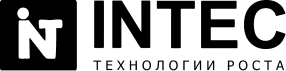 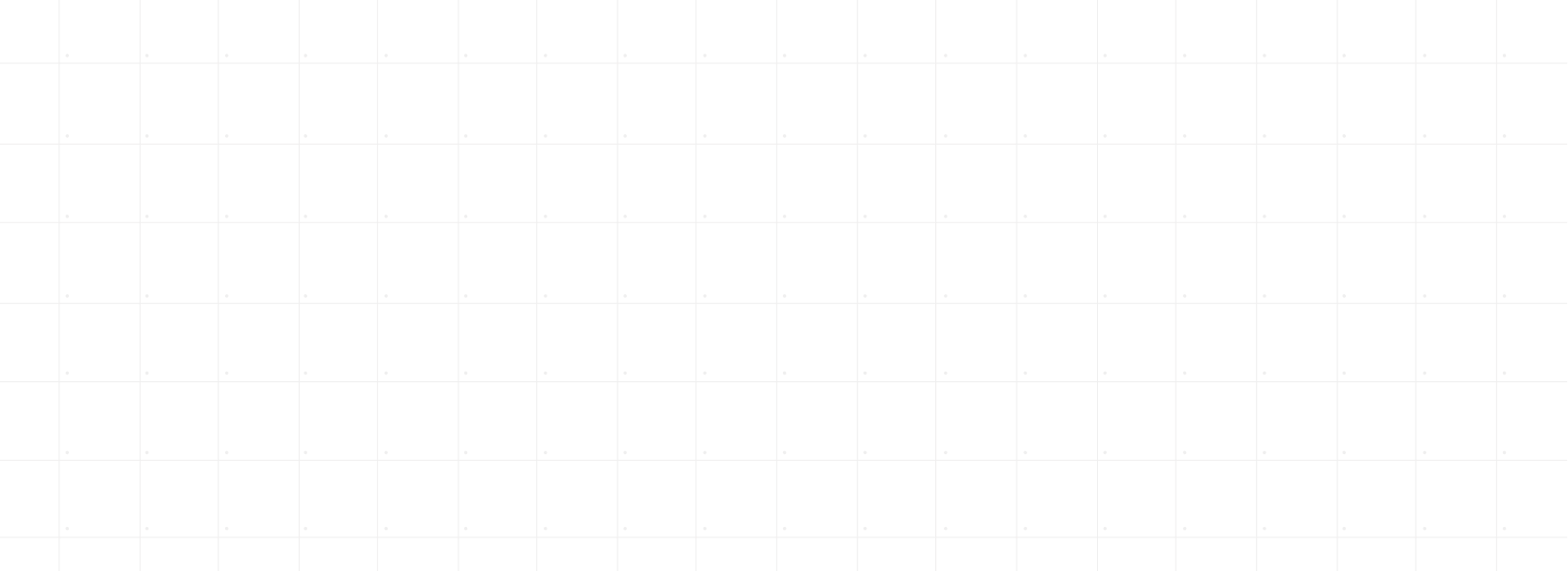 УХОД РЕКЛАМНЫХ ПЛОЩАДОК INSTAGRAM, FB, GOOGLE ИЗ РОССИИ-

НЕТ ВОЗМОЖНОСТИ ЗАПУСТИТЬ РЕКЛАМУ ПО ПРИВЫЧНЫМ КАНАЛАМ
Новые модели продаж, новые бизнес-модели
Настройте автоворонки продаж и чат-боты, они снимут часть нагрузки со специалистов, повысят уровень клиентского сервиса 
и позволят продавать быстрее
07
05
06
Организуйте партнерские программы 
и коллаборации с блогерами
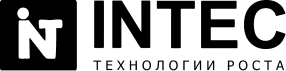 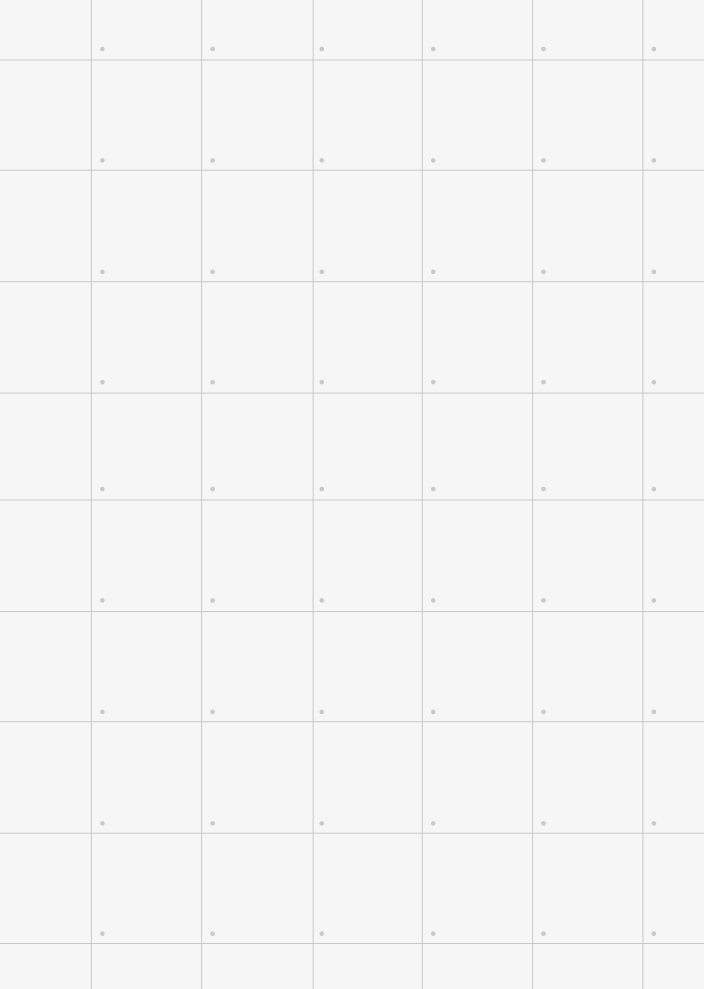 01
РЕКОМЕНДАЦИИ ПО РАБОТЕ С САЙТАМИ
Начните продвигаться в поисковых системах
02
Переезжайте на Российский хостинг
03
Проверьте информационную безопасность
04
05
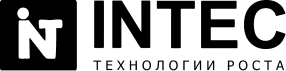 Настройте ежедневные бэкапы в офис
Тестируйте рекламные инструменты ВКонтакте
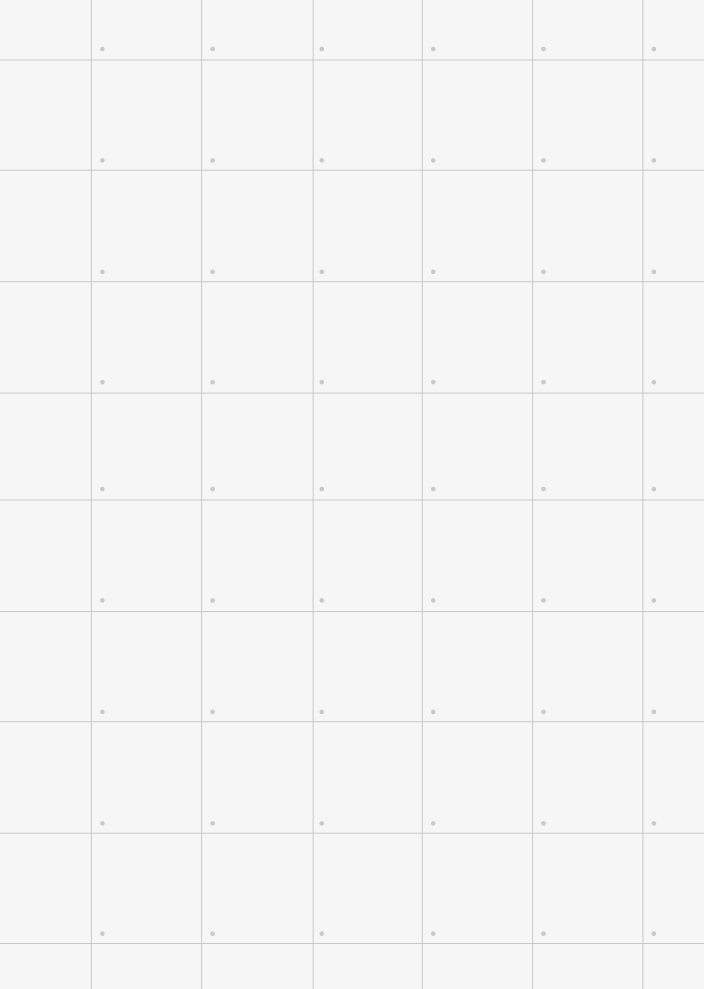 06
РЕКОМЕНДАЦИИ ПО РАБОТЕ С САЙТАМИ
Новости компании + SEO-статьи частично заменят рекламу в поиске Google. Поэтому регулярно обновляйте контент на сайте
07
Разработайте стратегию публикации цен на сайте: можно привязать их к курсу или настроить цену по запросу и называть ее по телефону
08
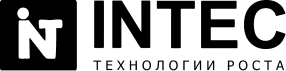 Используйте российские платформы, модули 
и сервисы
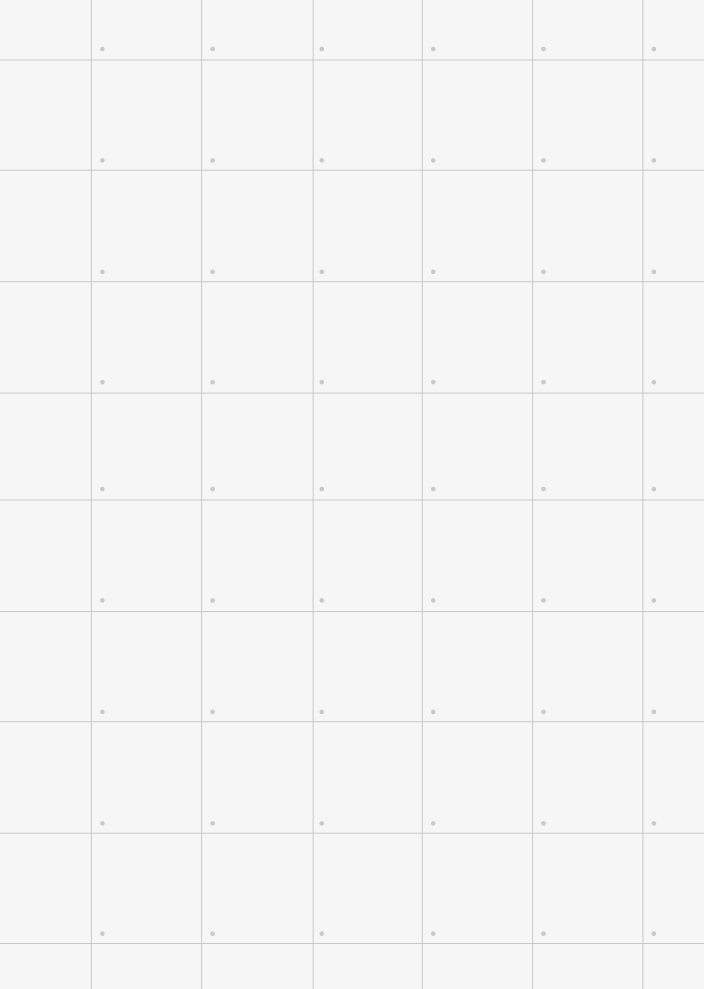 01
ТУРБУЛЕНТНОСТЬ НА ВАЛЮТНОМ РЫНКЕ 
И ОГРАНИЧЕНИЯ ПОСТАВОК ЗАРУБЕЖНЫМИ ИМПОРТЕРАМИ ВЫЗВАЛО НЕСТАБИЛЬНОСТЬ
Поиск новым поставщиков, в том числе среди российских производителей
02
Систематический мониторинг цен
03
Новые цепочки поставок
04
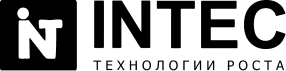 Комплект ключевых комплектующих, складских остатков
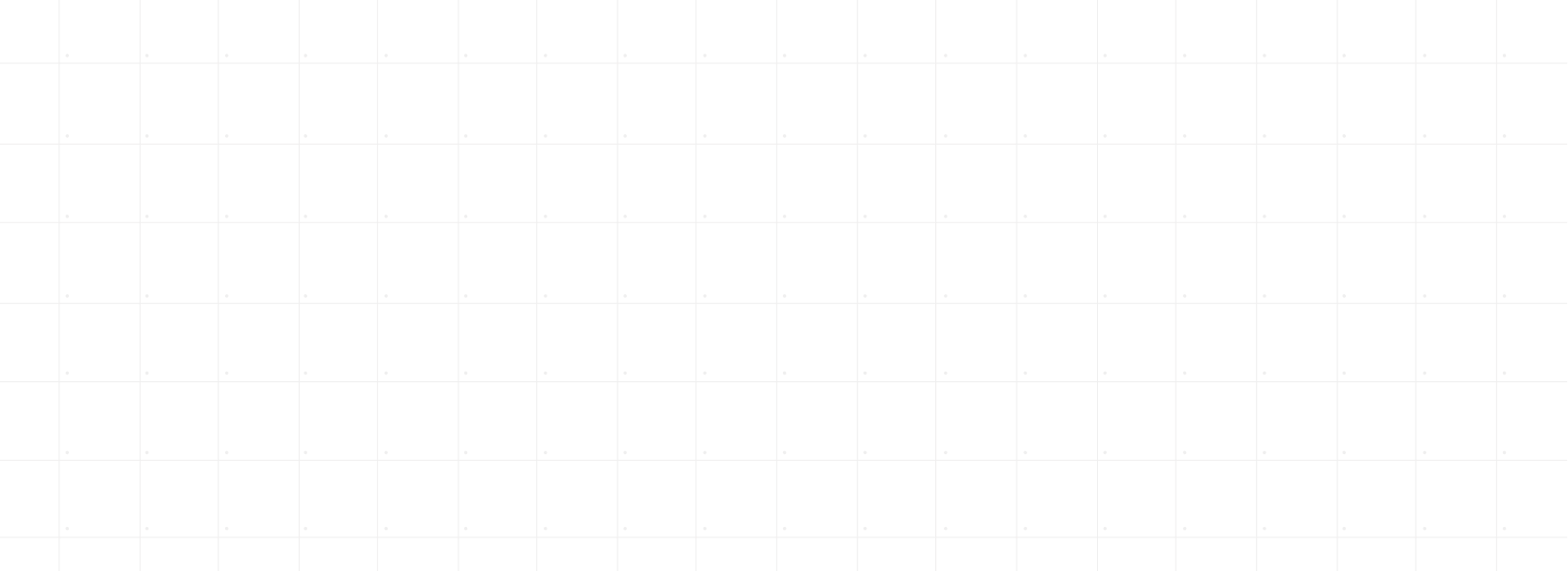 ОГРАНИЧЕНИЯ НА ДЕНЕЖНЫЕ ПЕРЕВОДЫ 
ЗА РУБЕЖ, ПРОБЛЕМЫ С ДИСТРИБУЦИЕЙ ТОВАРОВ ЗА РУБЕЖОМ, СЛОЖНОСТИ С ЗАКУПКАМИ
01
02
Сервисы - транзакционные посредники
Юридическое лицо
в нейтральной юрисдикции - Армения, Казахстан, ОАЭ
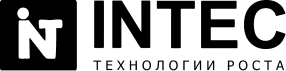 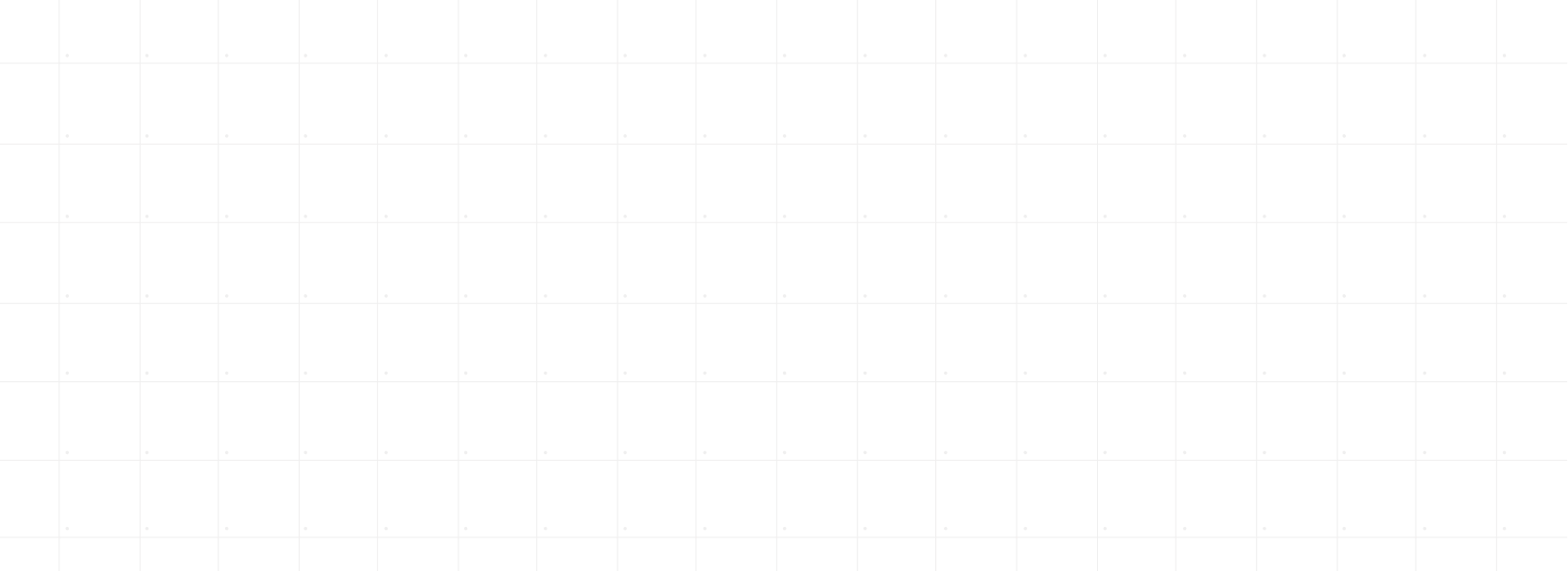 ОТДЕЛЬНОЕ ВНИМАНИЕ УДЕЛИТЕ ПСИХОЛОГИЧЕСКОЙ АТМОСФЕРЕ В КОЛЛЕКТИВЕ:
Поговорите с людьми и успокойте их
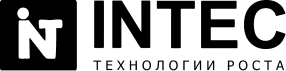 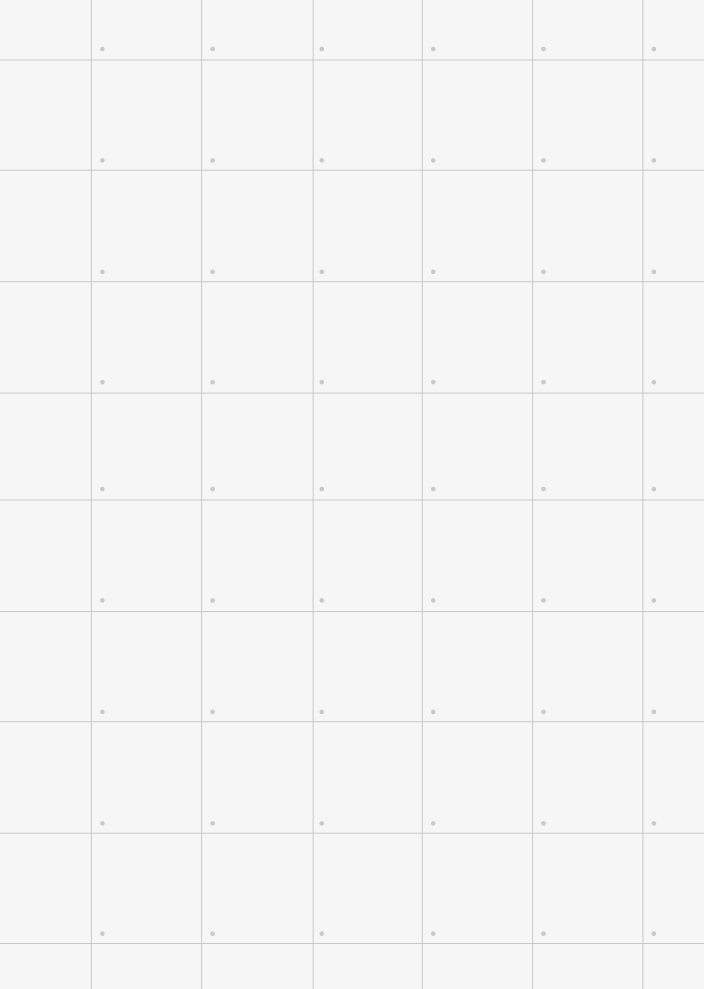 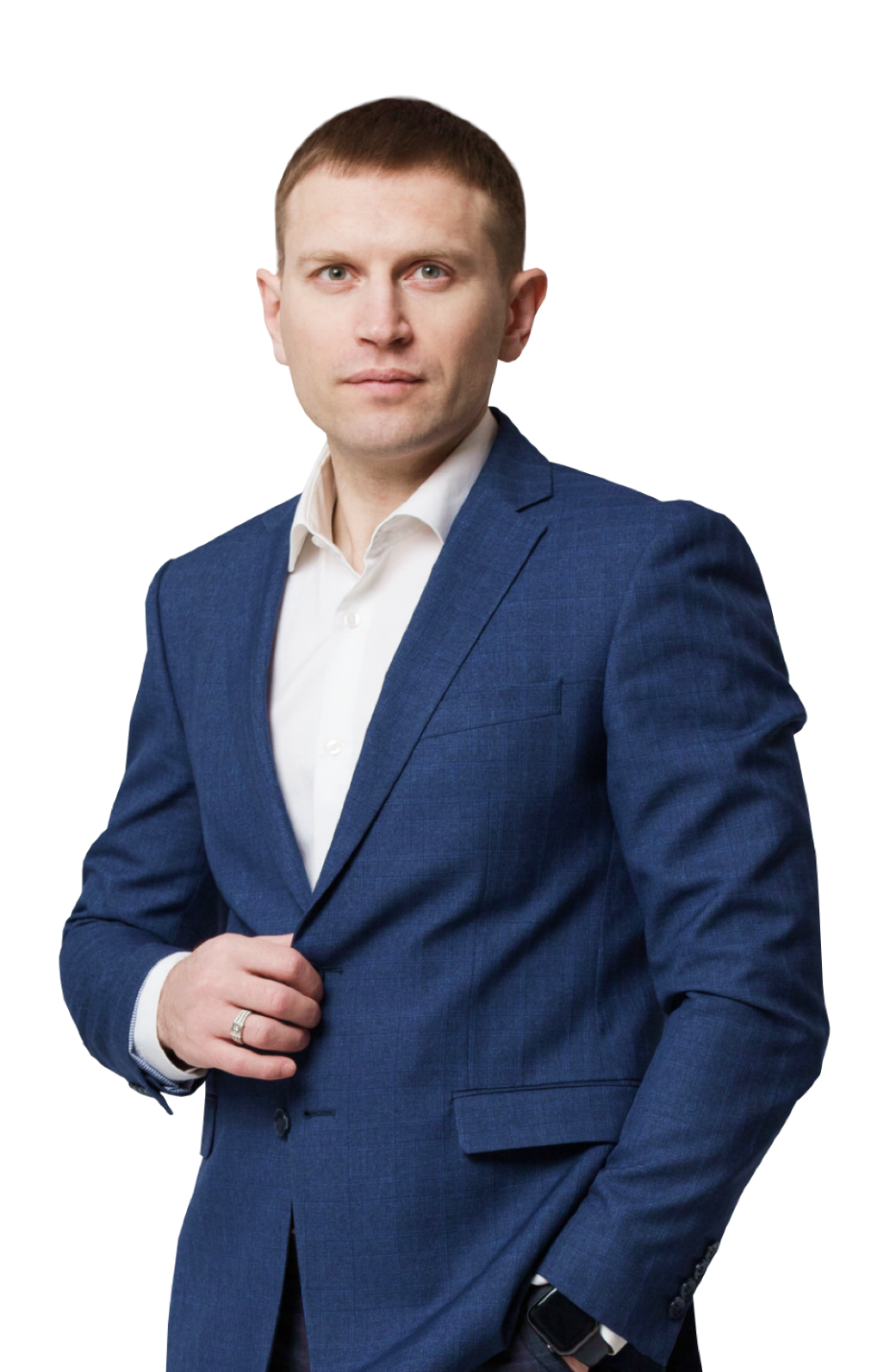 КОНТАКТЫ
ЯРОСЛАВ ГОЛУБ
директор компании
+7 922 750 20 10golub@intecweb.ru
Россия, г. Челябинск, 
ул. Свободы, 93, офис 6
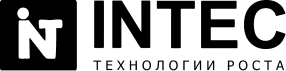 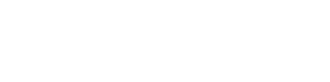